TIẾNG VIỆT 1
Tập 2
Tuần 34
Tập đọc: Chuyện ở lớp
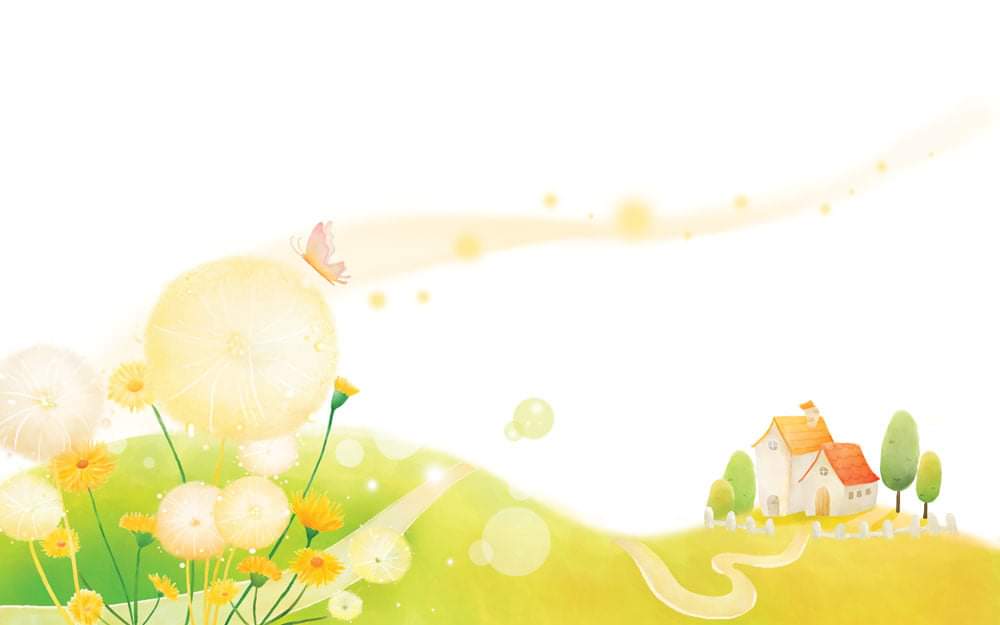 KHỞI ĐỘNG
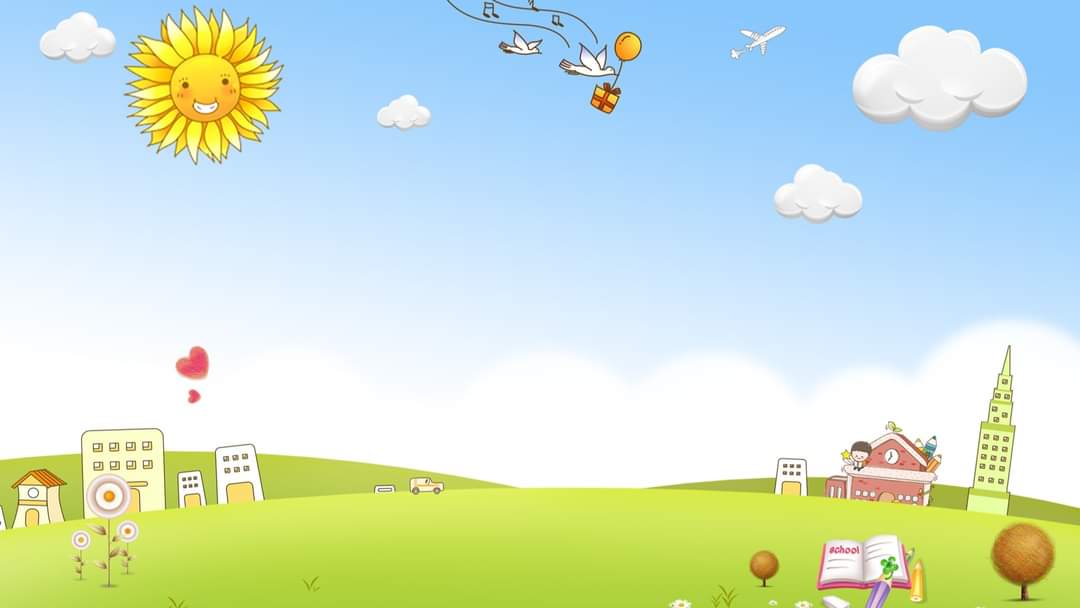 Em làm thám tử nhí
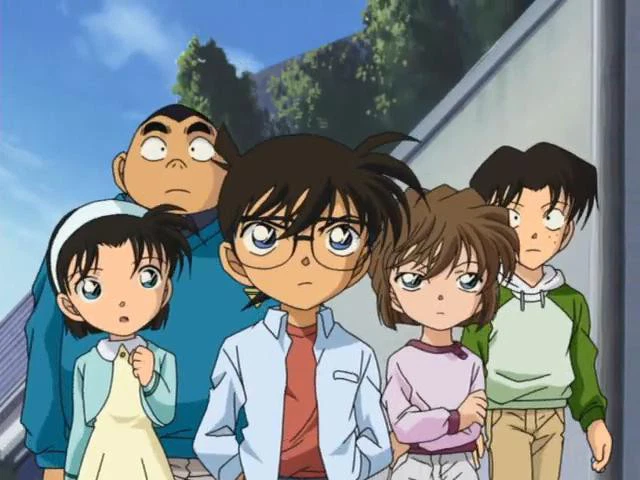 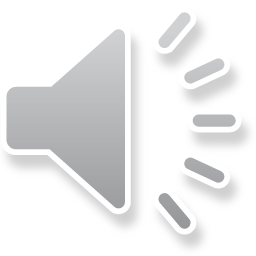 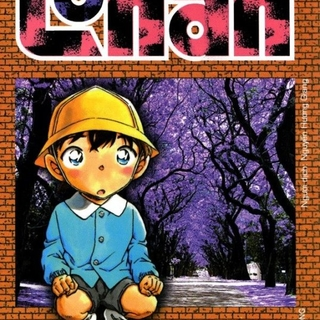 [Speaker Notes: Hướng dẫn chơi:
-Bạn nhỏ vì mải chơi với các bạn nên đã làm rơi mất đồ dùng học tập của mình. Các em hãy vào vai những thám tử nhí để tìm đồ dùng giúp bạn chuẩn bị đầy đủ để đi học nhé.
- Cách chơi: trả lời lần lượt những câu hỏi đưa ra ở mỗi khung cảnh nơi bạn nhỏ đã từng chơi. Trả lời đúng sẽ tìm được 1 loại đồ dùng.]
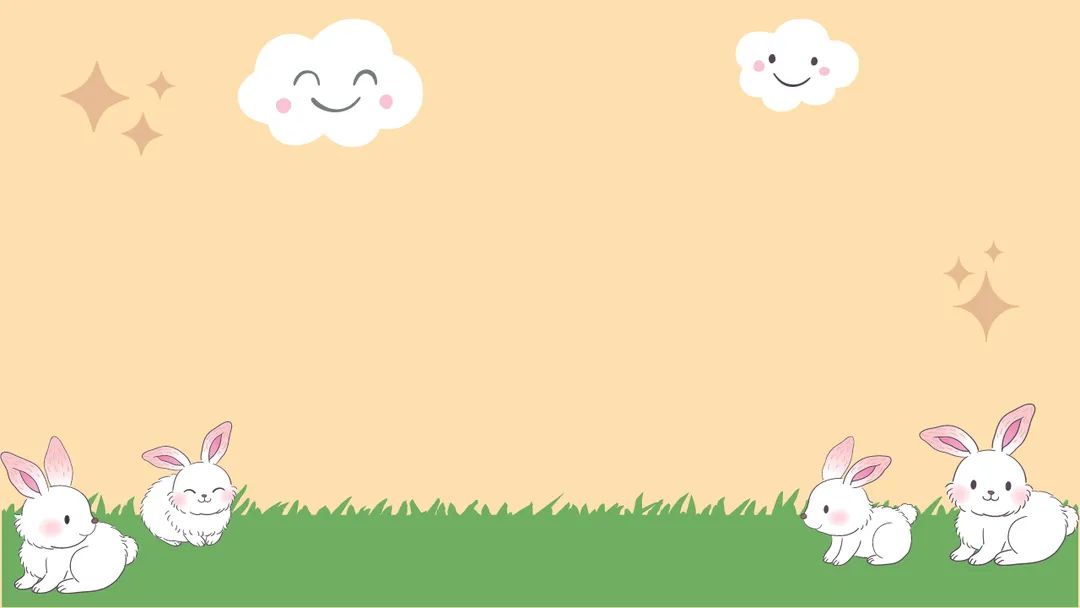 Câu hỏi số 1:
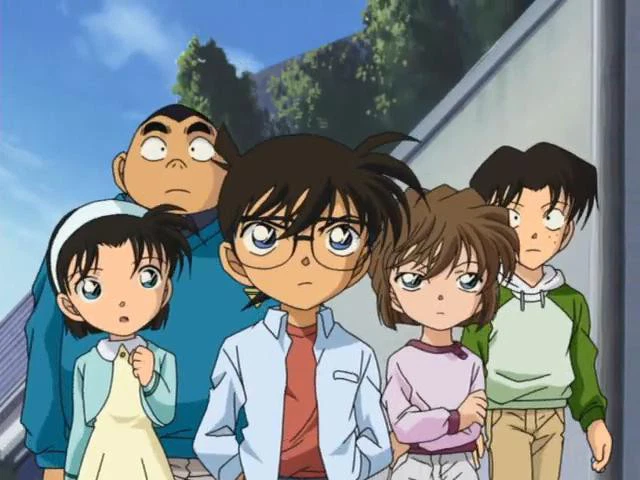 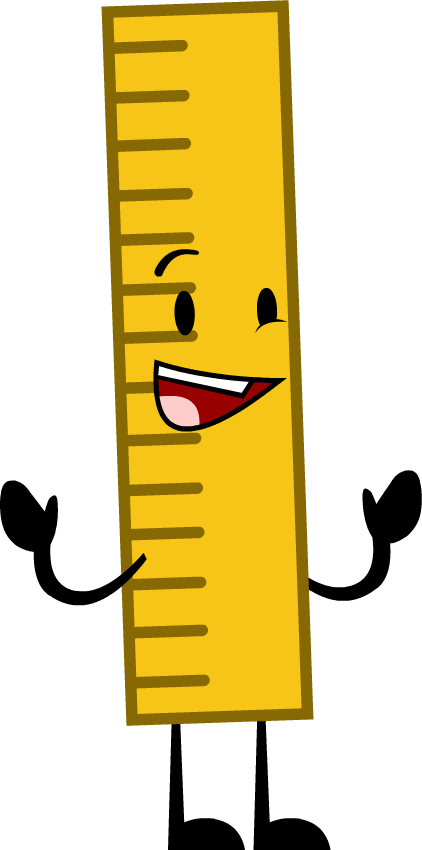 Kể tên những đồ dùng học tập được nhắc đến trong bài “Sử dụng đồ dùng học tập an toàn”.
Đáp án:  thước, bút, kéo, dao
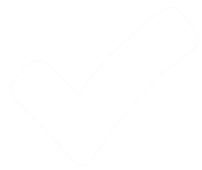 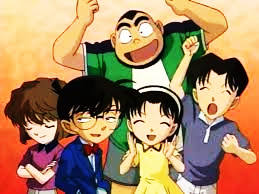 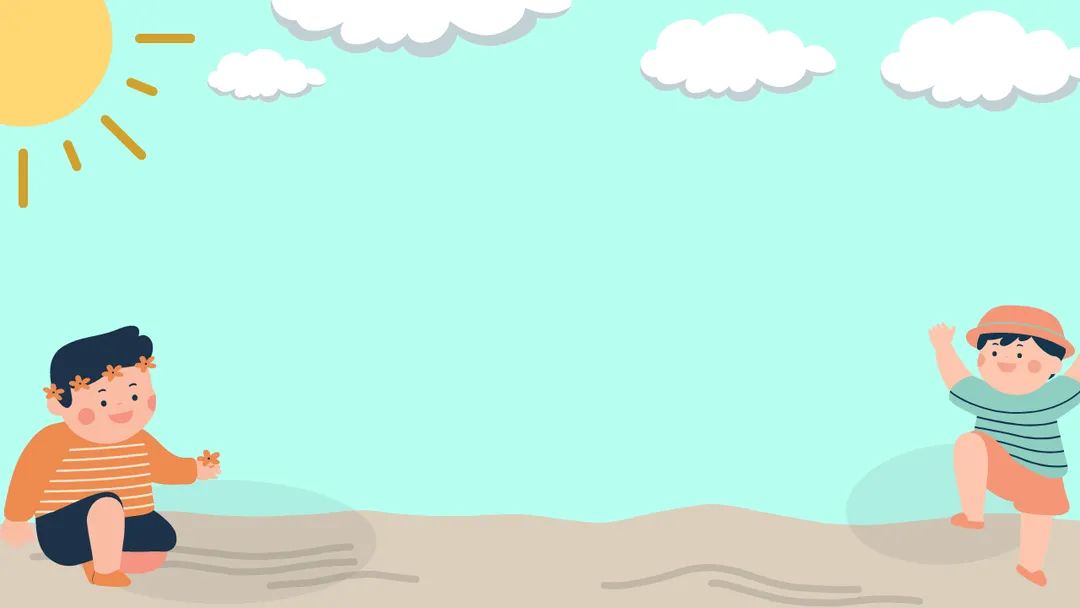 Câu hỏi số 2:
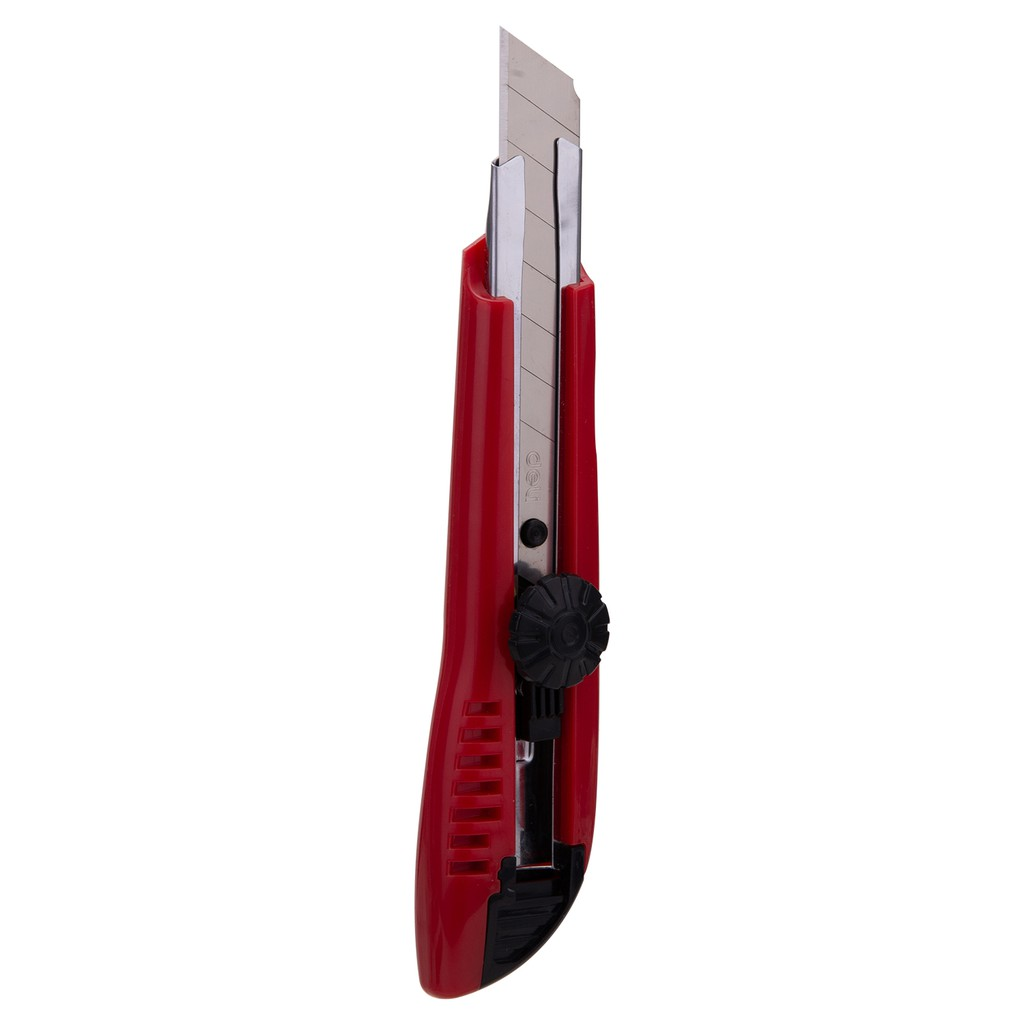 - Vì sao khi dùng đồ vật sắc nhọn em phải cẩn thận?
Đáp án: 
- Để tránh gây thương tích cho bản thân và người khác.
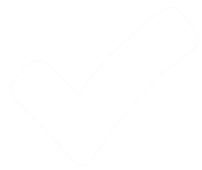 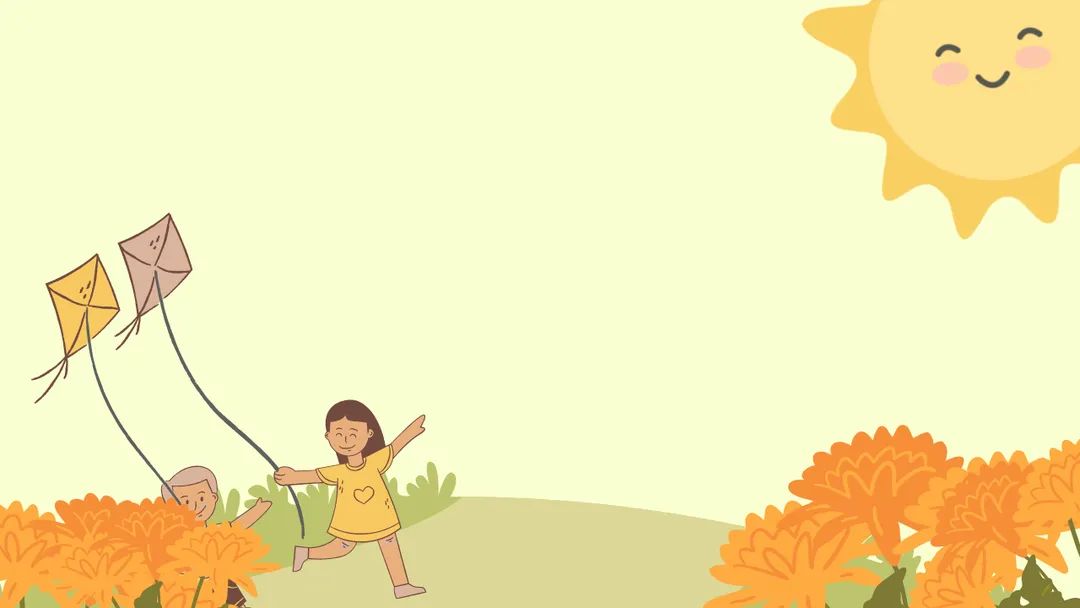 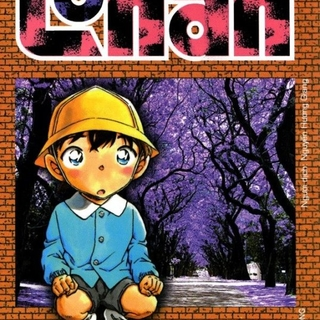 Câu hỏi số 3: 
- Khi dùng bút, em cần chú ý điều gì?
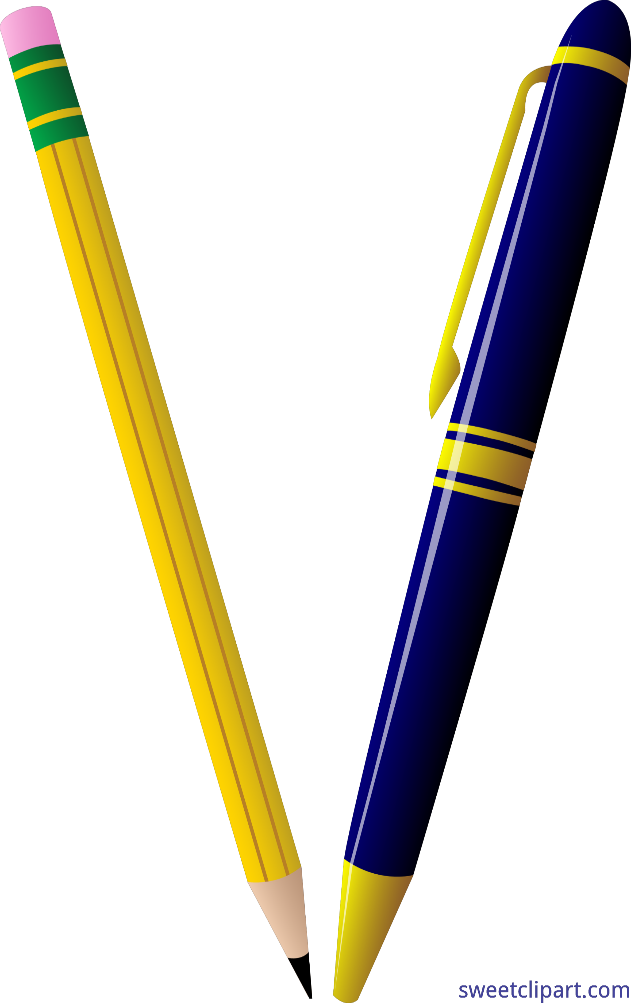 Đáp án: - Không cắn hay ngậm đầu bút và rửa tay sạch sẽ sau khi dùng.
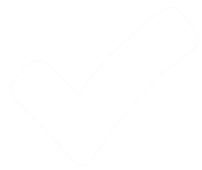 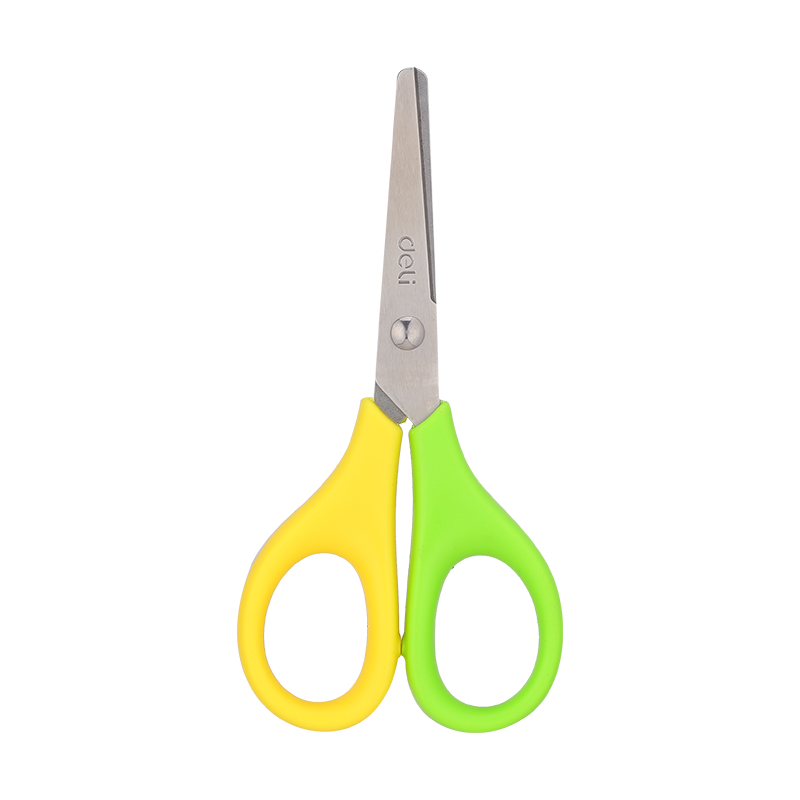 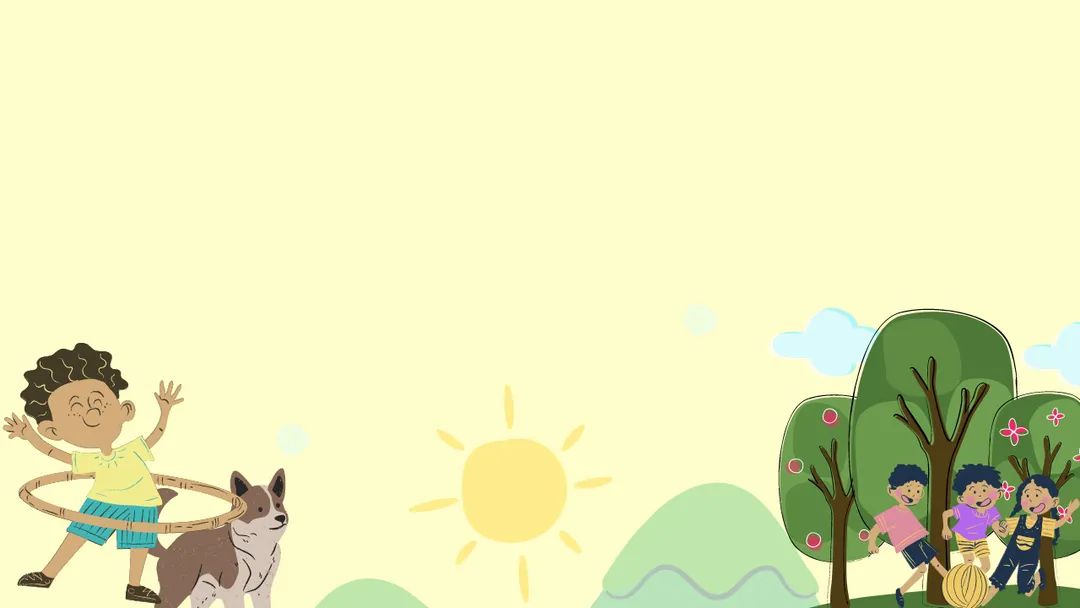 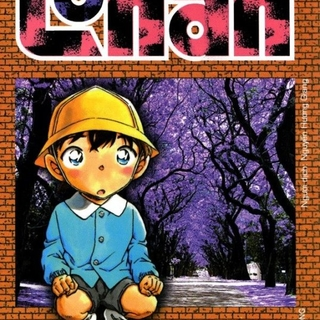 Câu hỏi số 4: 
- Vì sao không nên làm gãy thước kẻ?
Đáp án:
- Để tránh tạo thành vật nhọn, gây thương tích
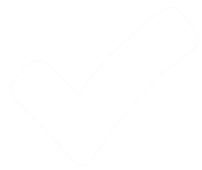 Cảm ơn các bạn thám tử nhí đã tìm giúp mình đồ dùng học tập. Giờ mình đi học đây.
Bye, bye!!!
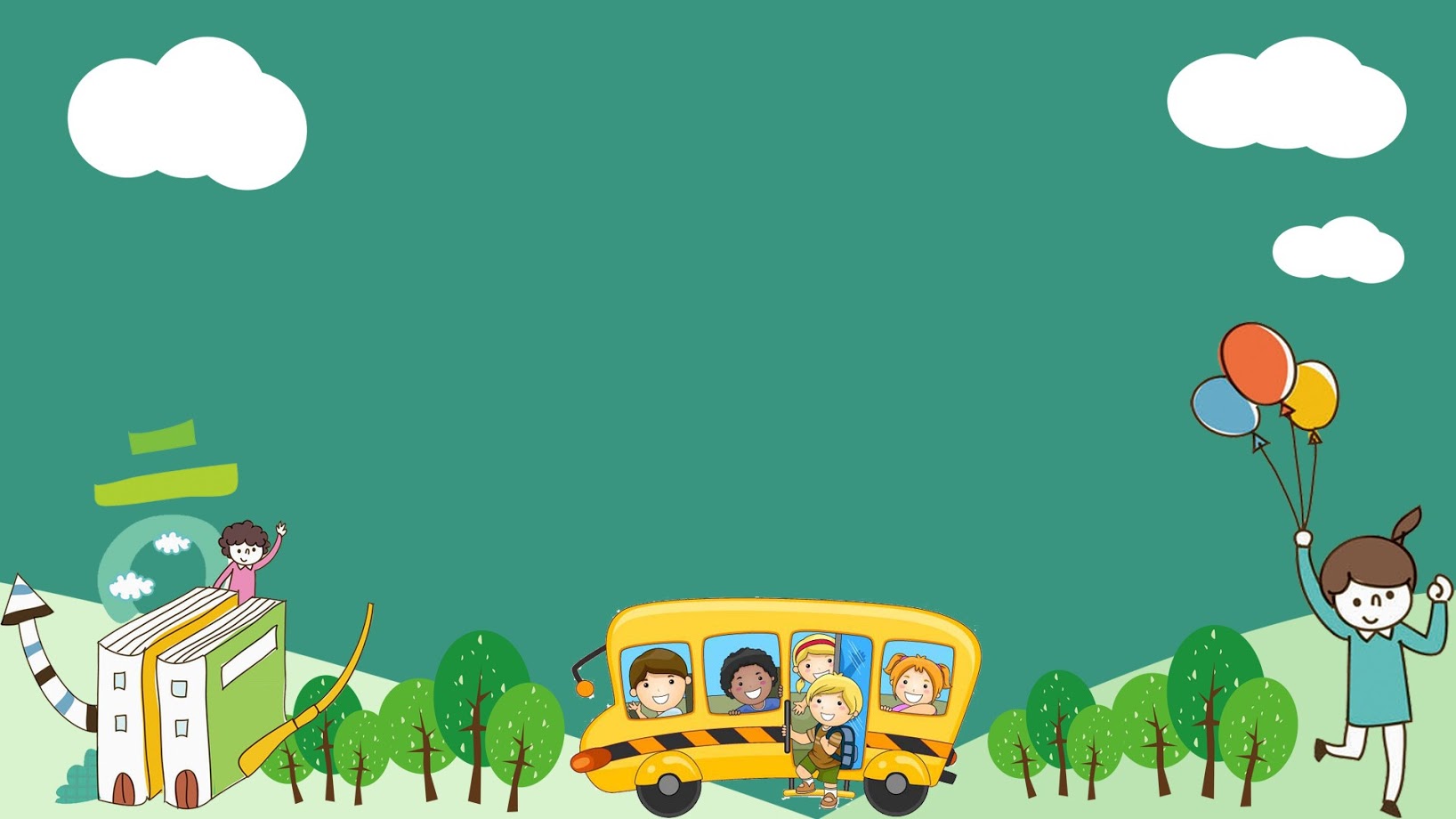 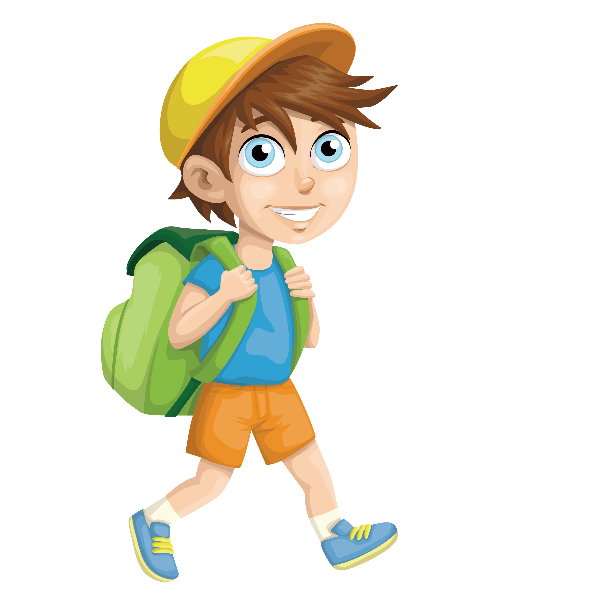 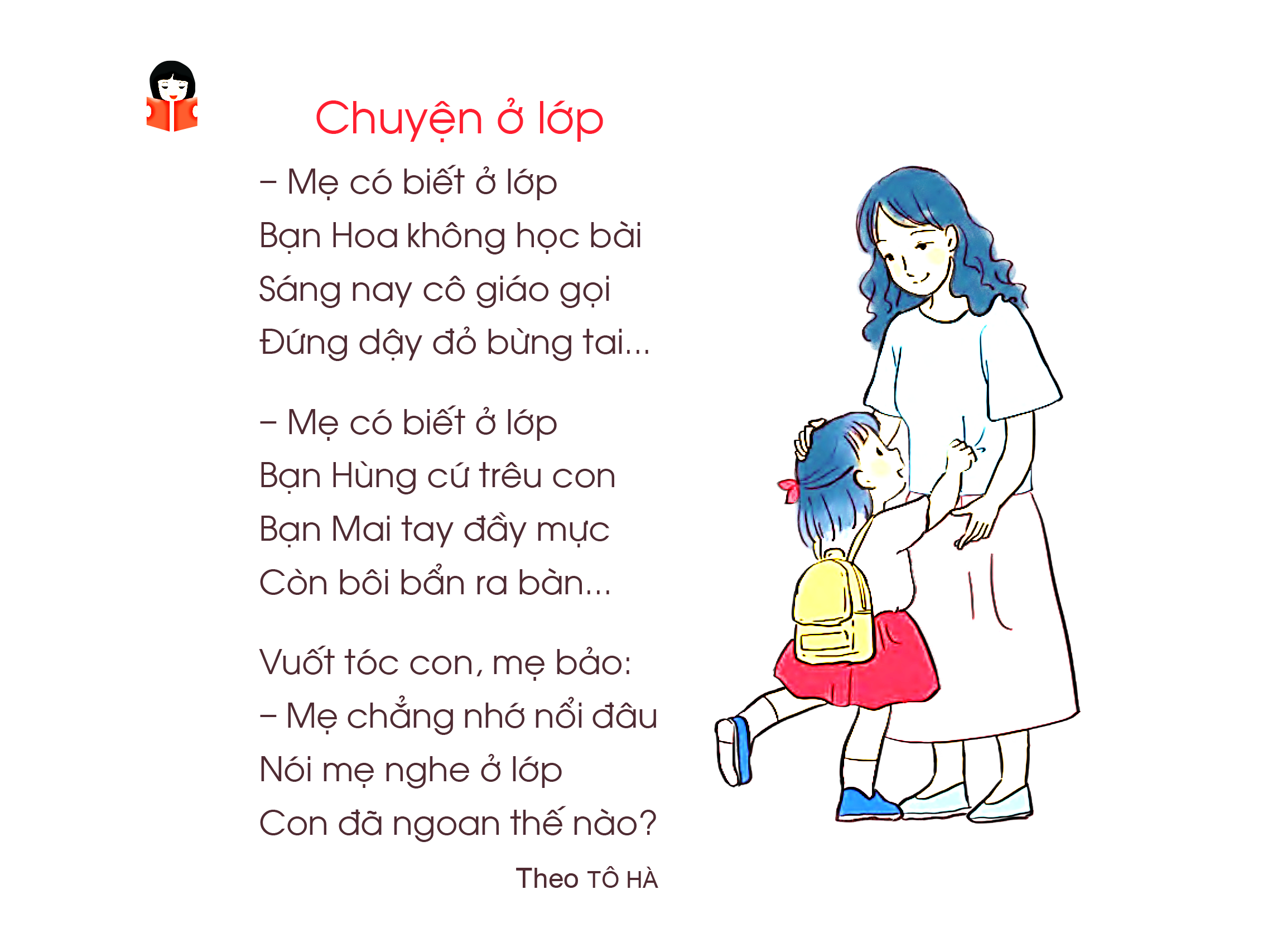 Chuyện ở lớp
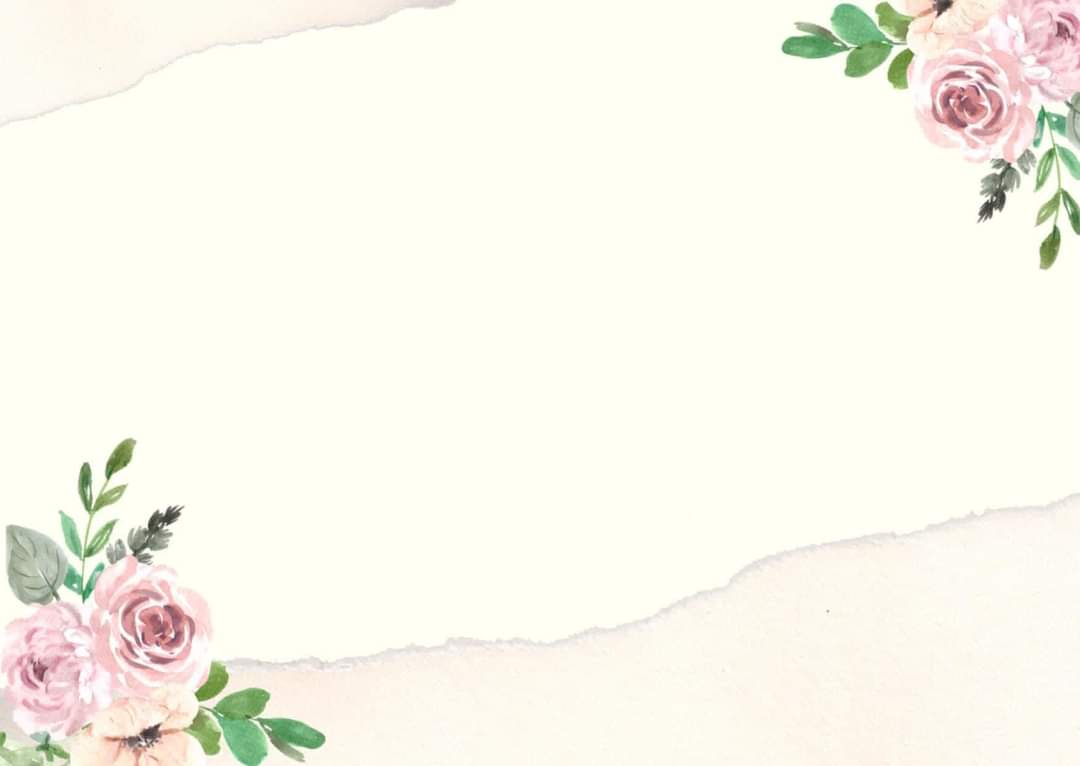 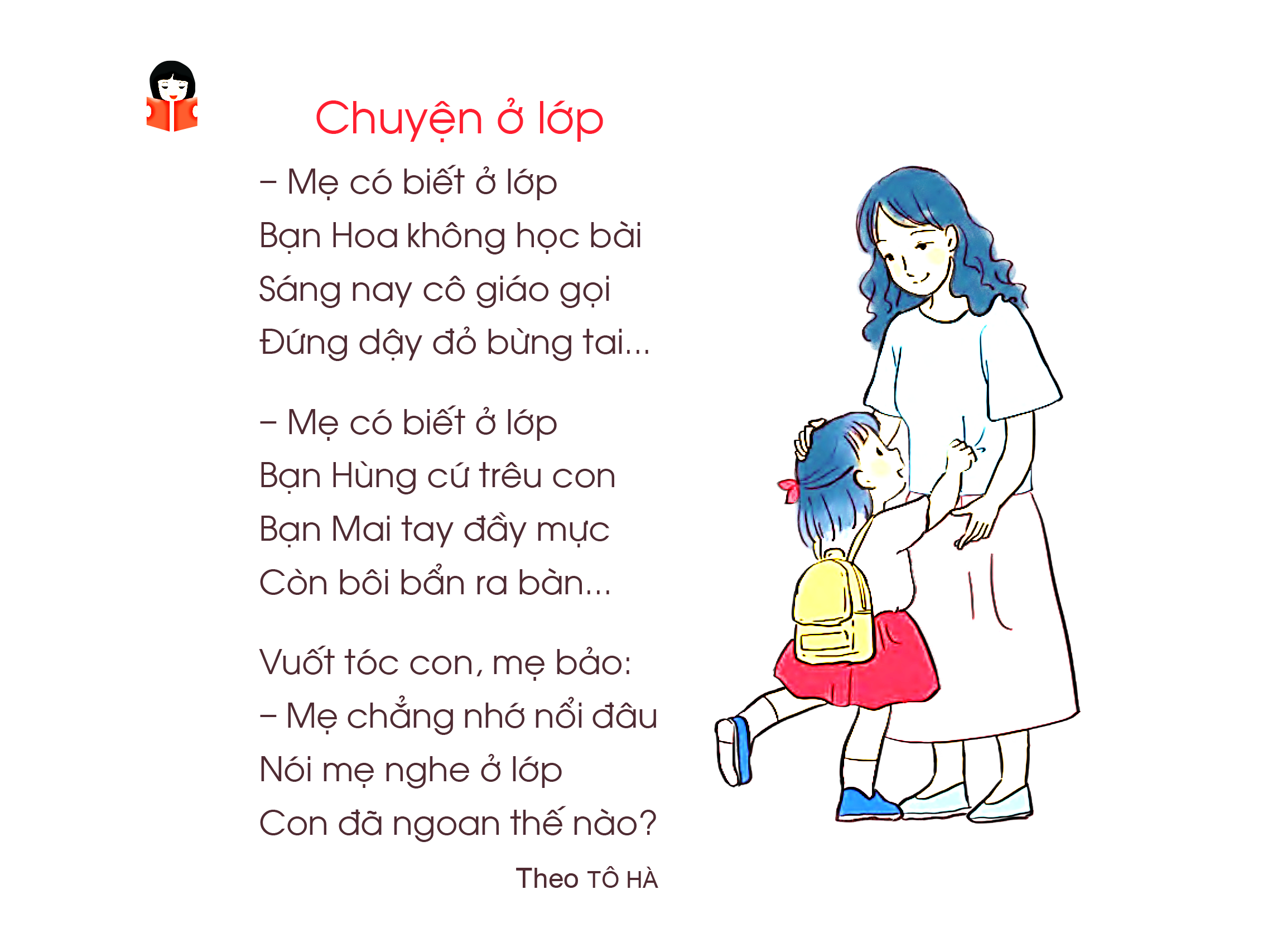 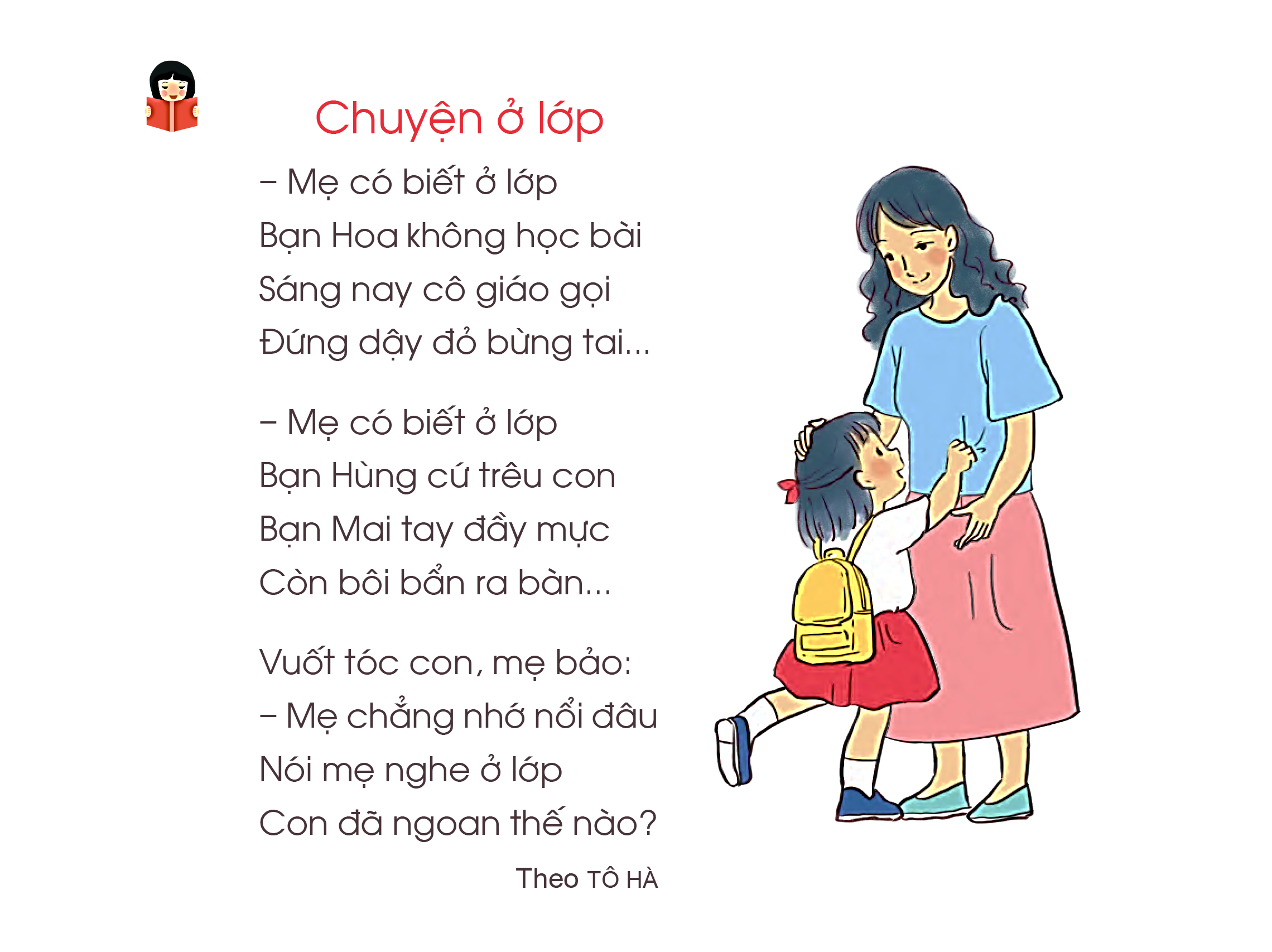 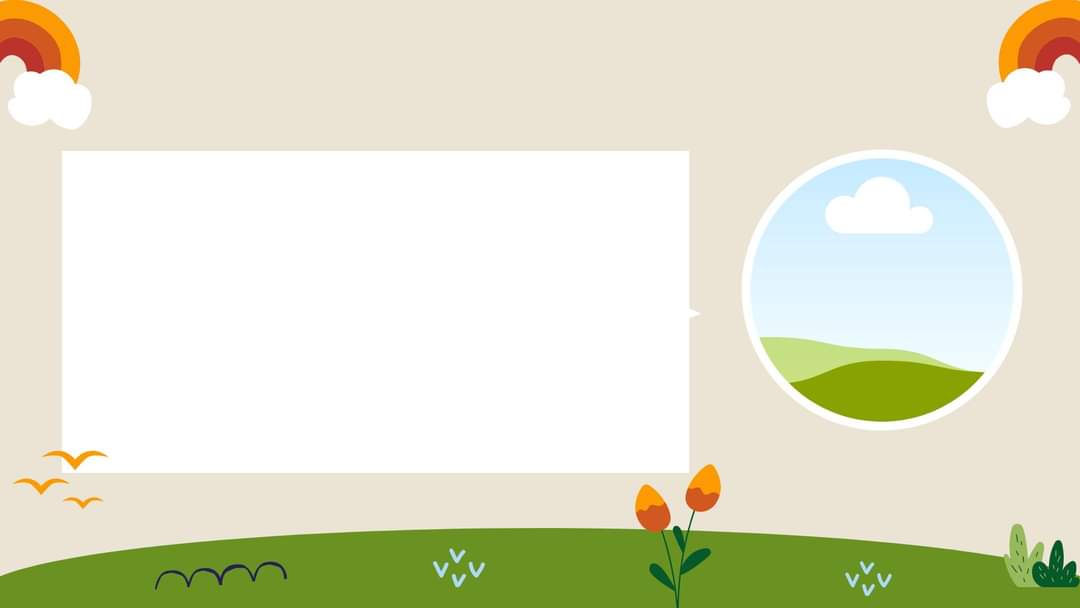 LUYỆN ĐỌC
 TỪ NGỮ
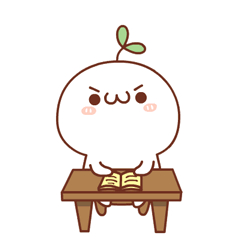 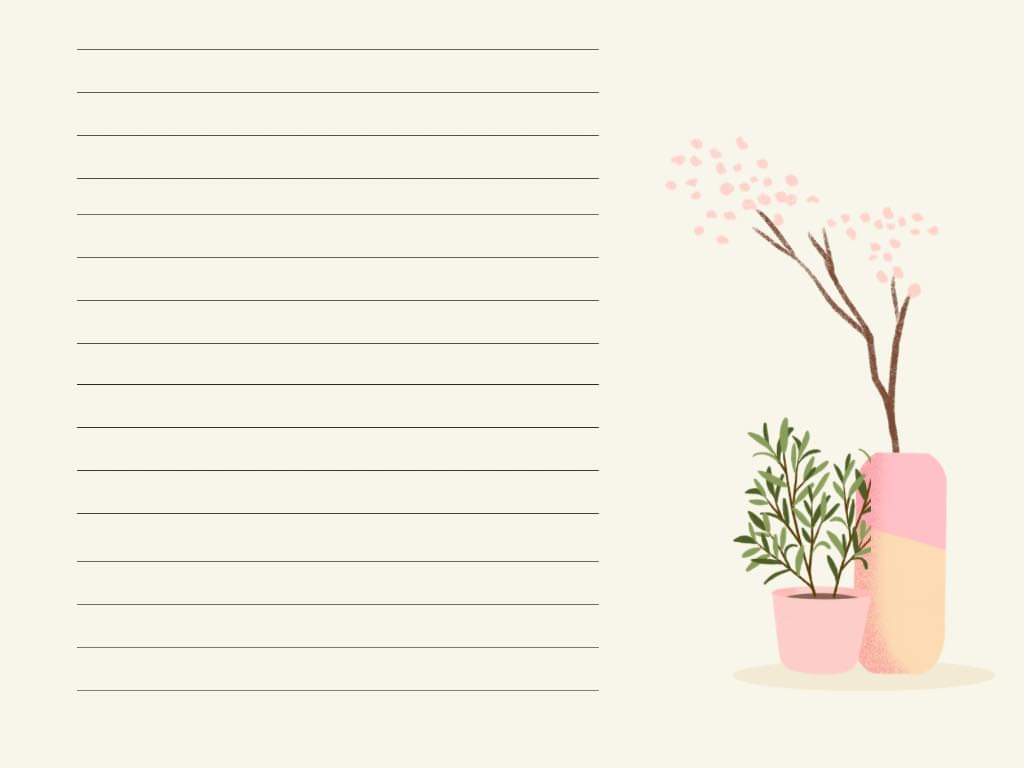 Luyện đọc từ ngữ
ở lớp
sáng nay
đỏ bừng tai
trêu
đầy mực
bôi bẩn
vuốt tóc
chẳng nhớ nổi
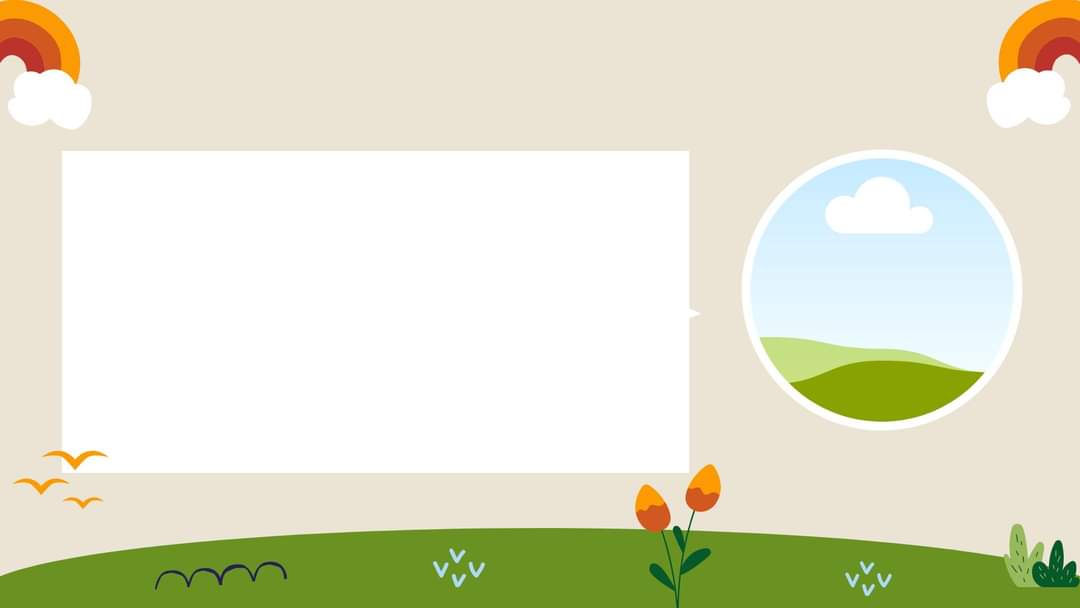 LUYỆN ĐỌC 
DÒNG THƠ
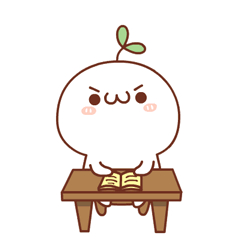 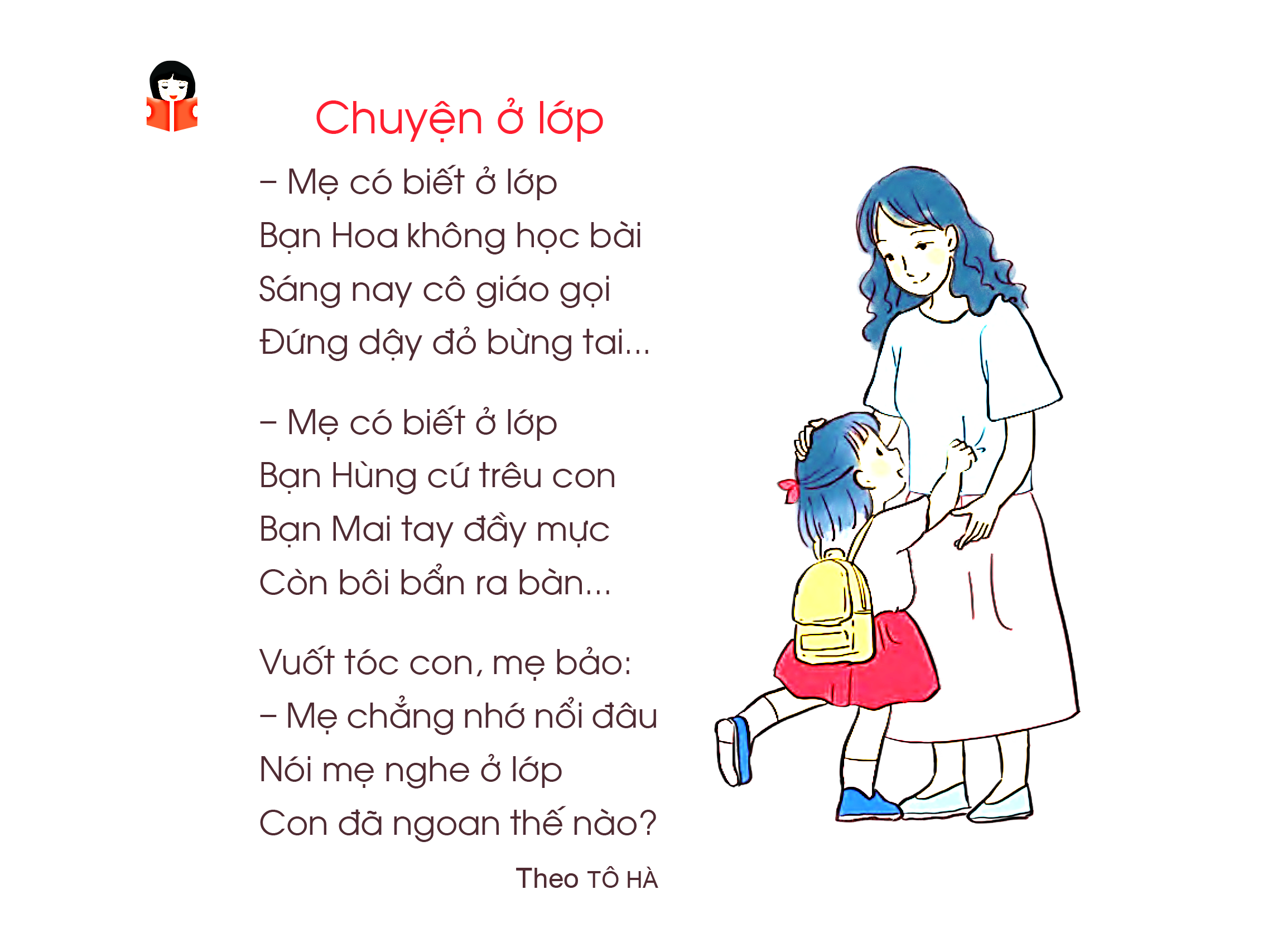 Chuyện ở lớp
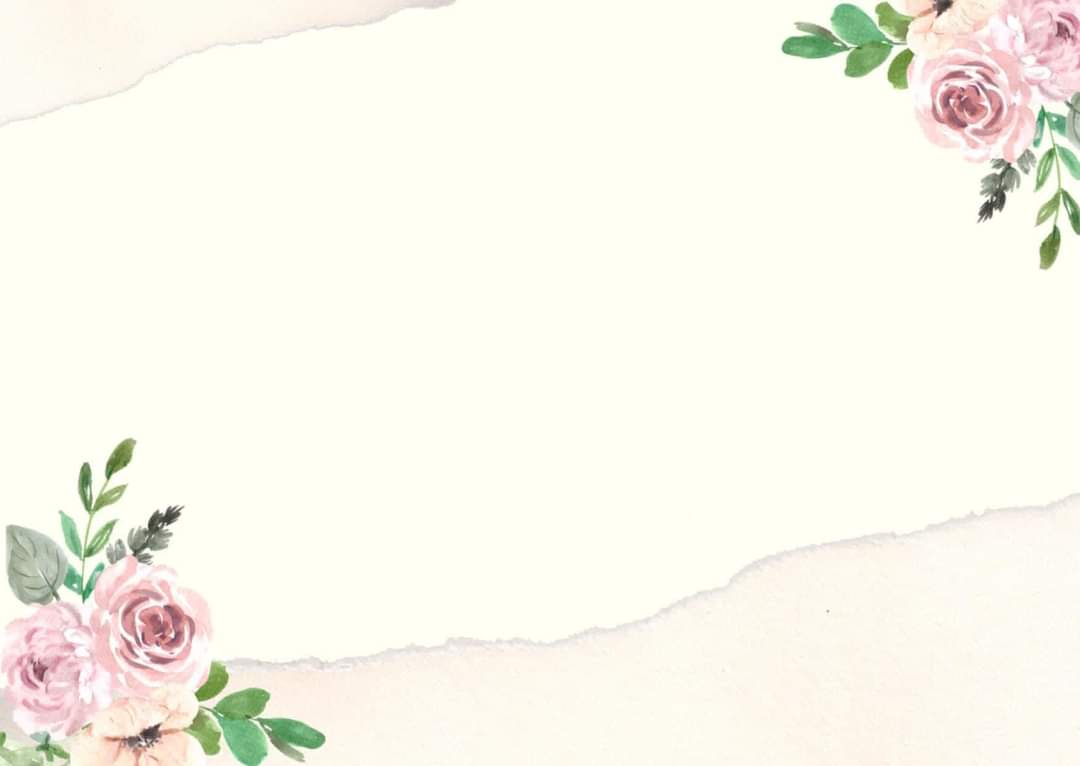 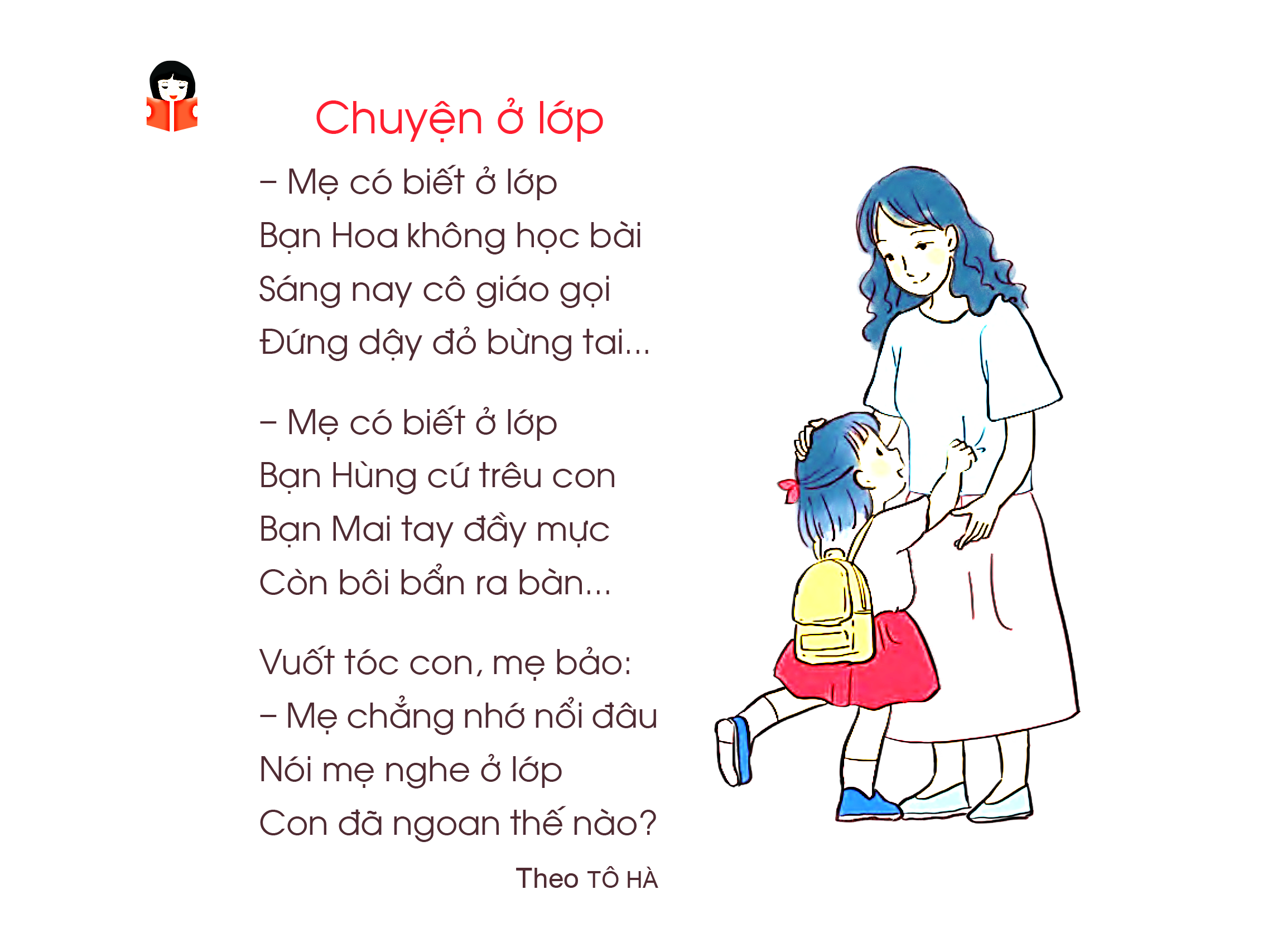 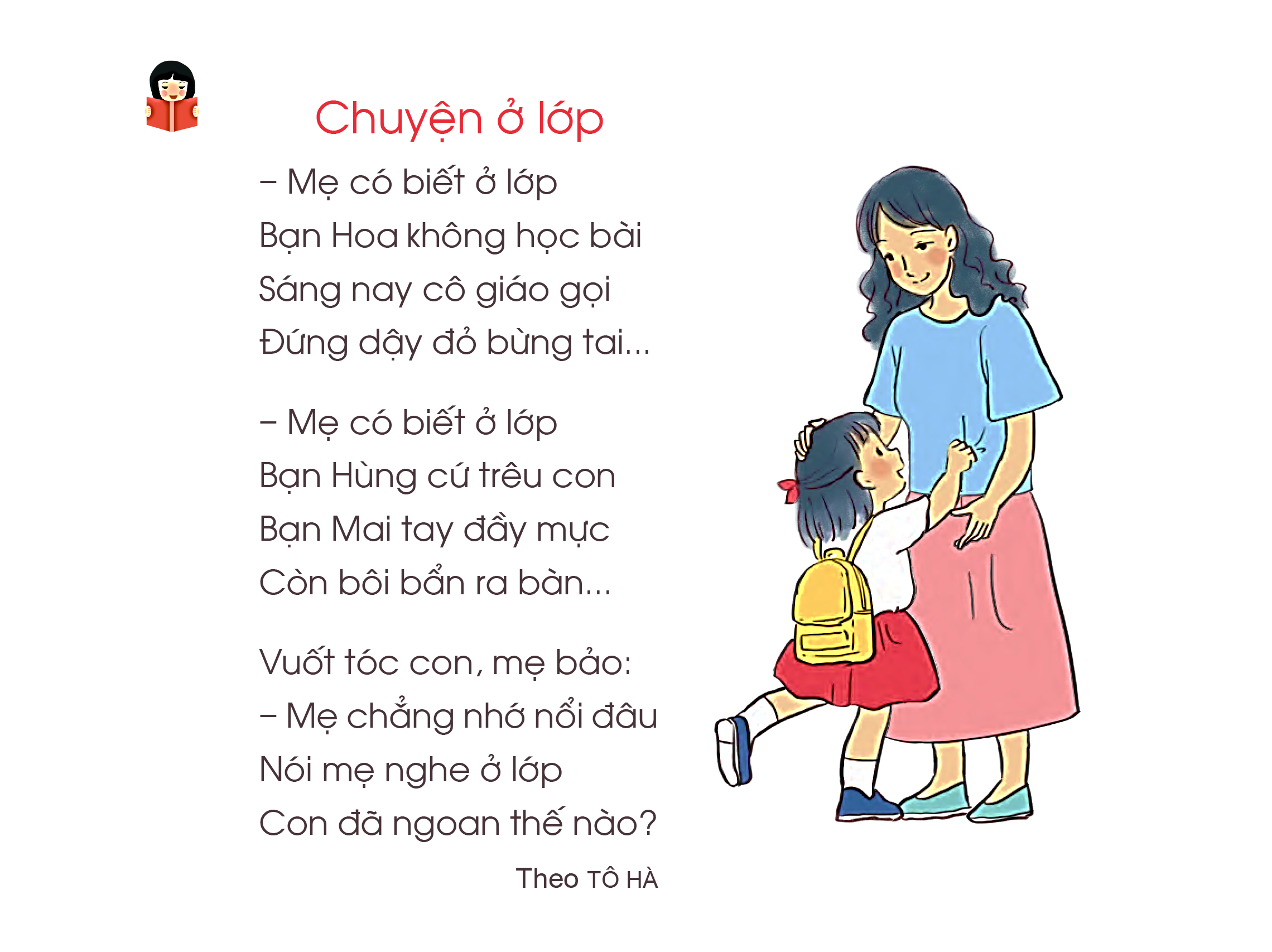 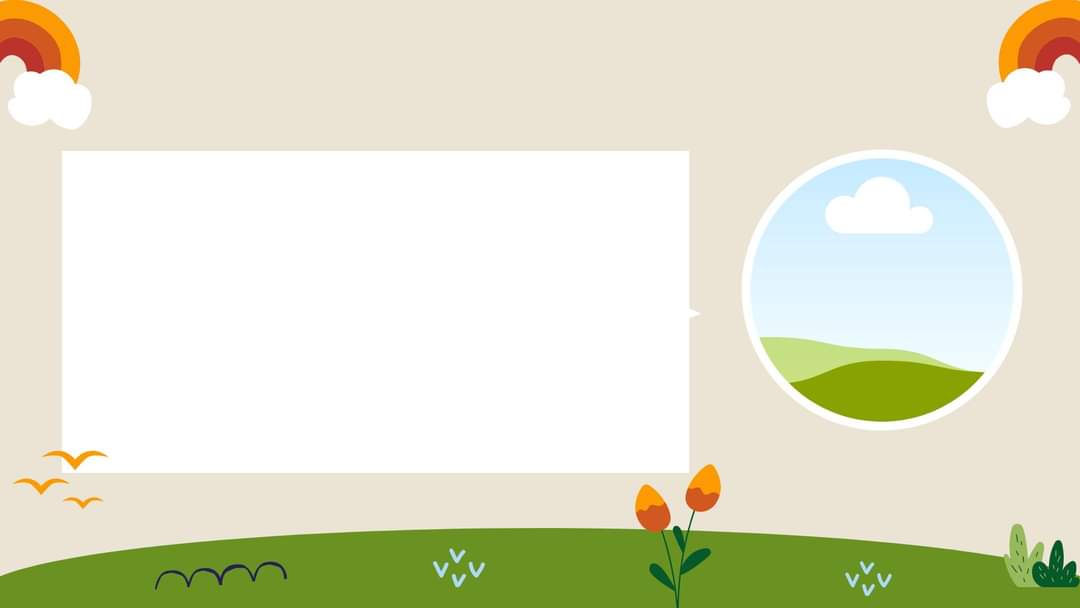 LUYỆN ĐỌC 
KHỔ THƠ
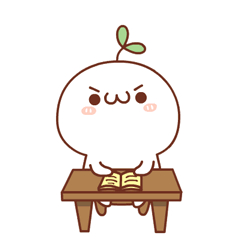 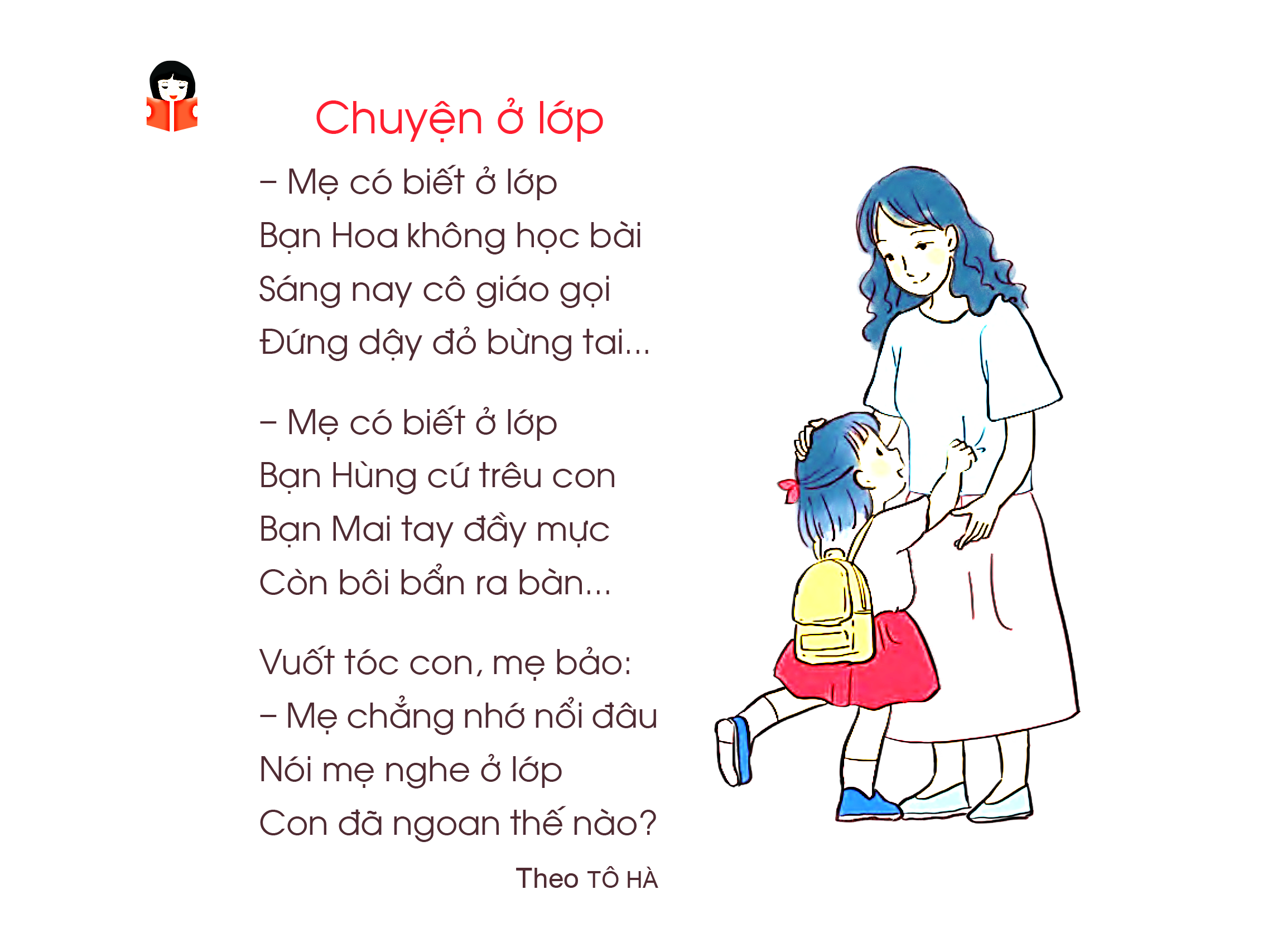 Chuyện ở lớp
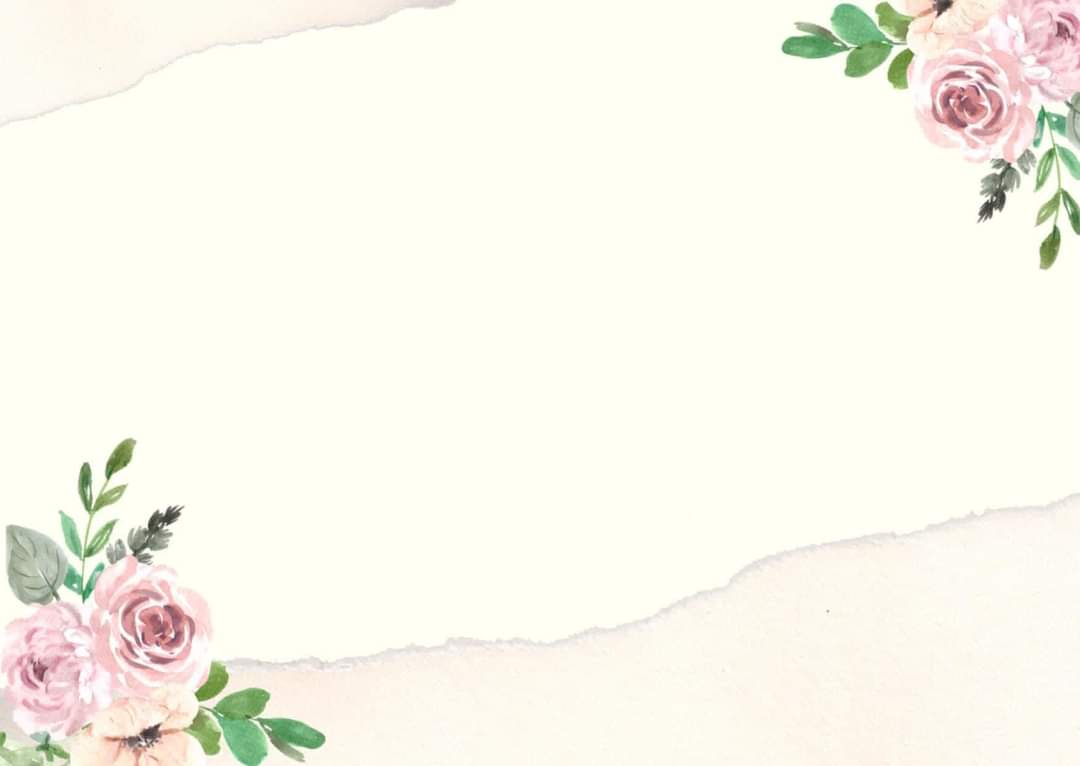 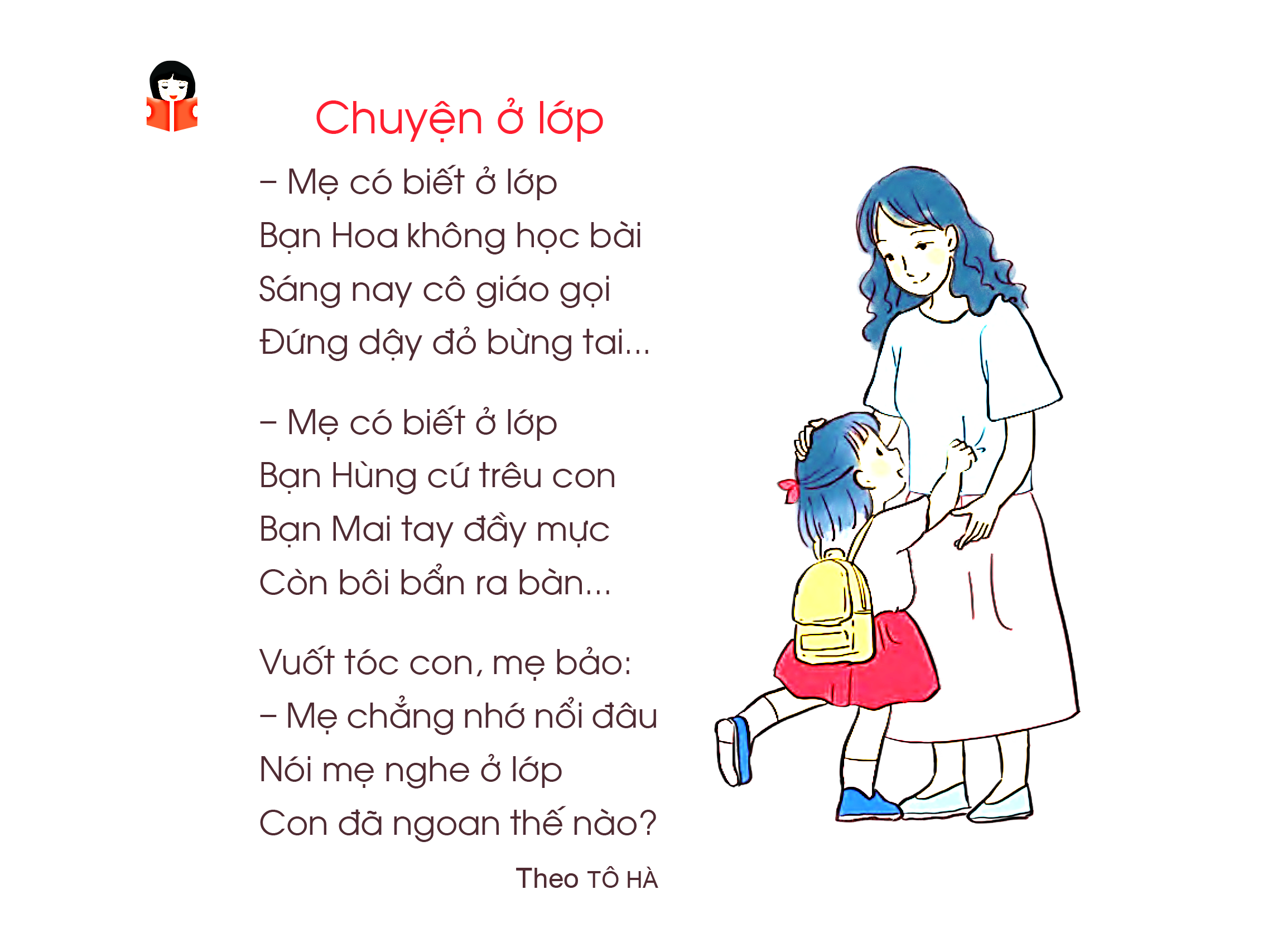 1
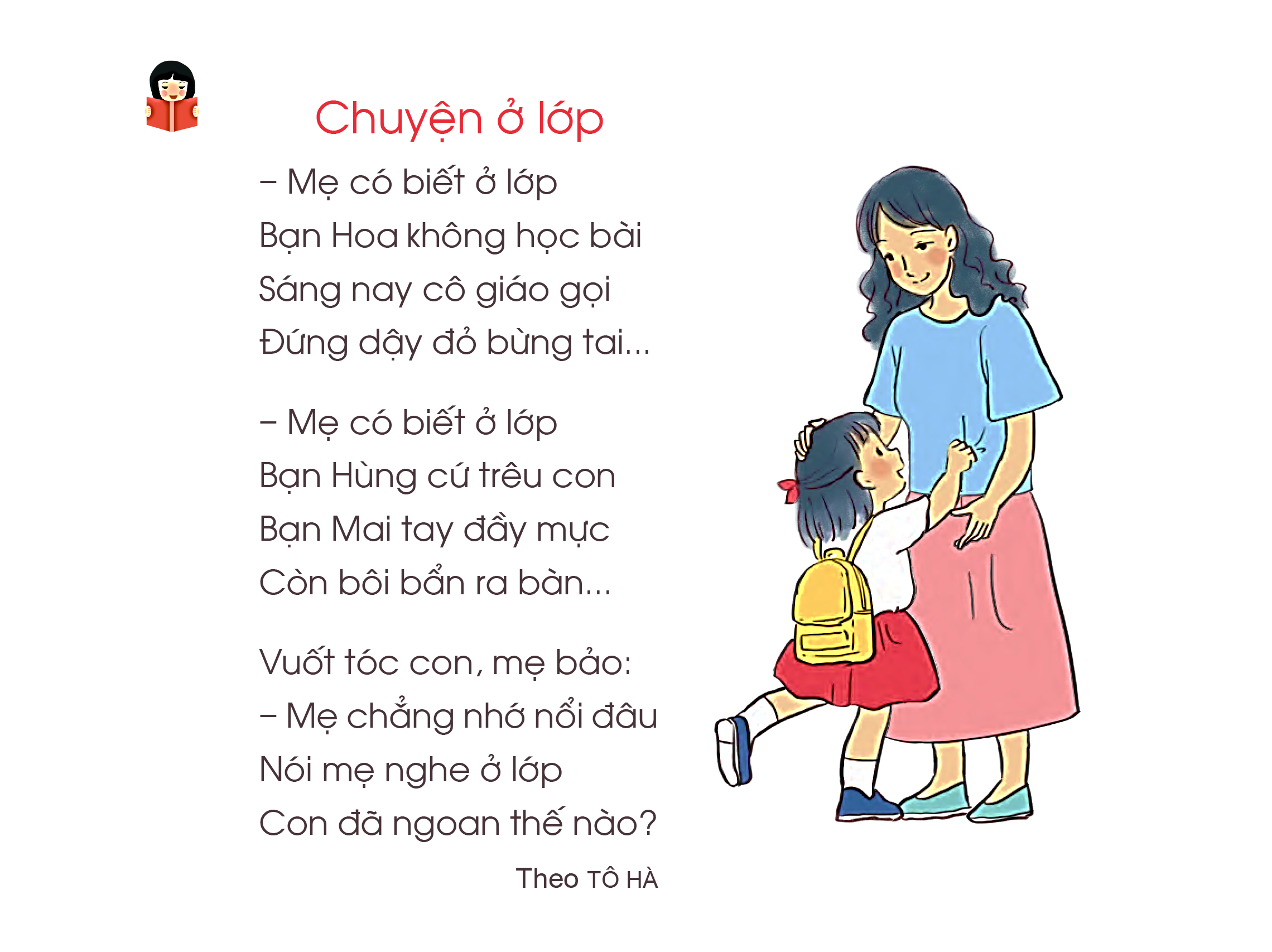 2
3
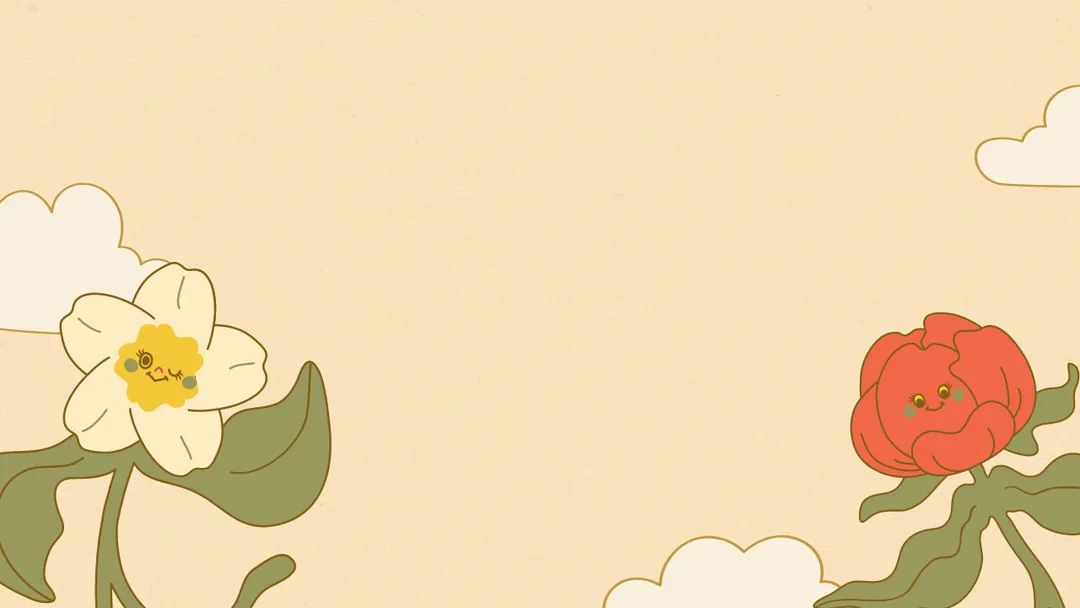 THƯ GIÃN
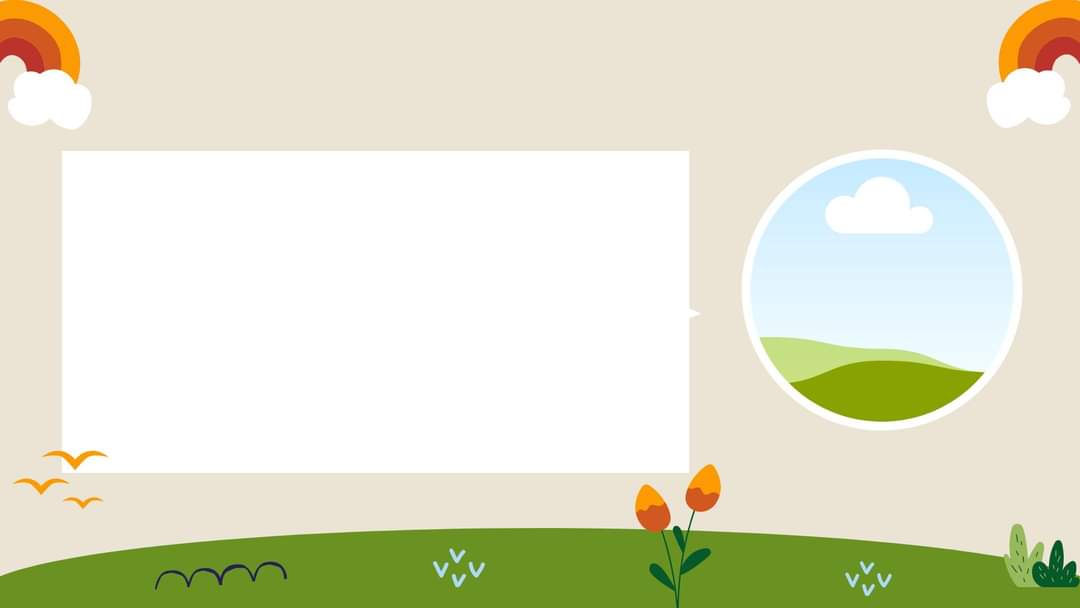 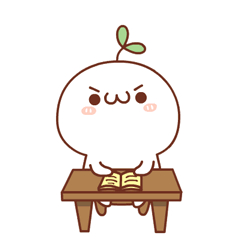 TÌM HIỂU BÀI ĐỌC
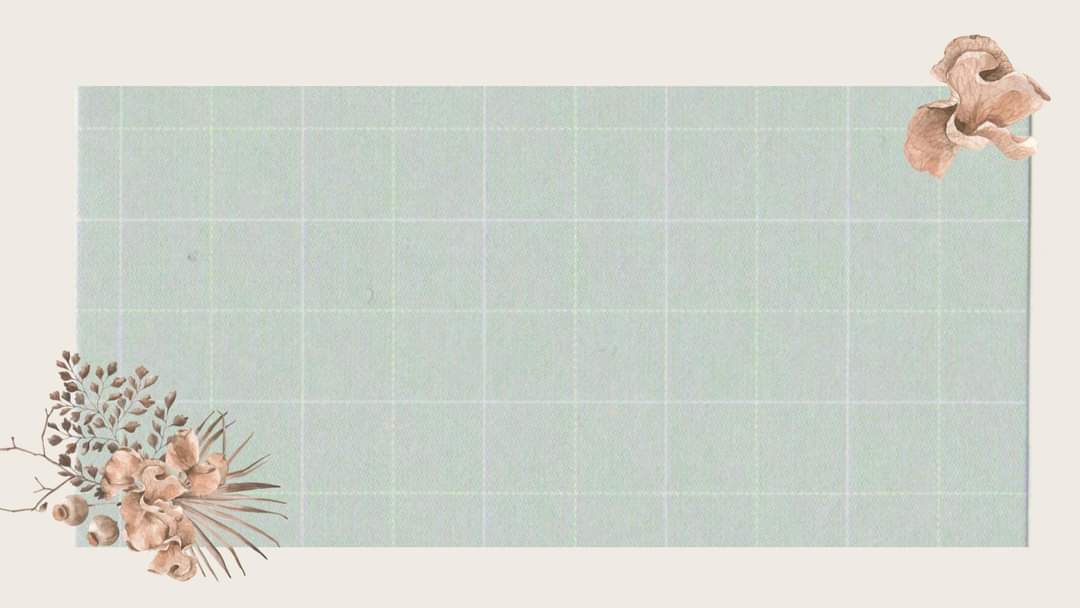 Trả lời các câu hỏi sau:
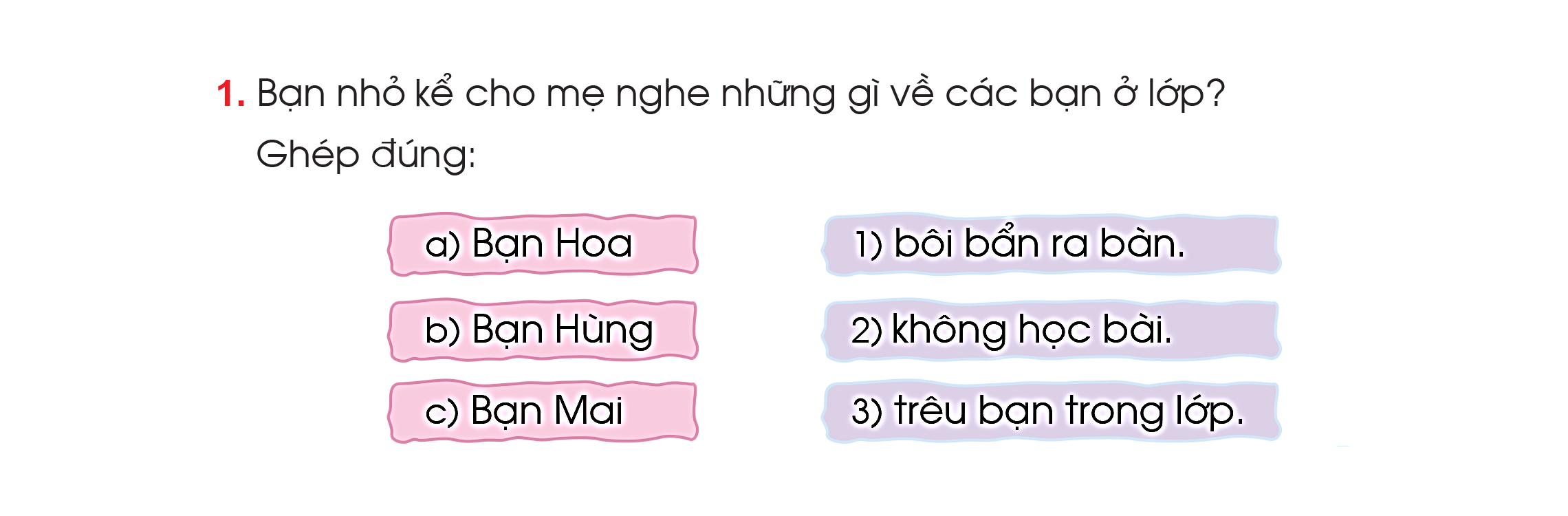 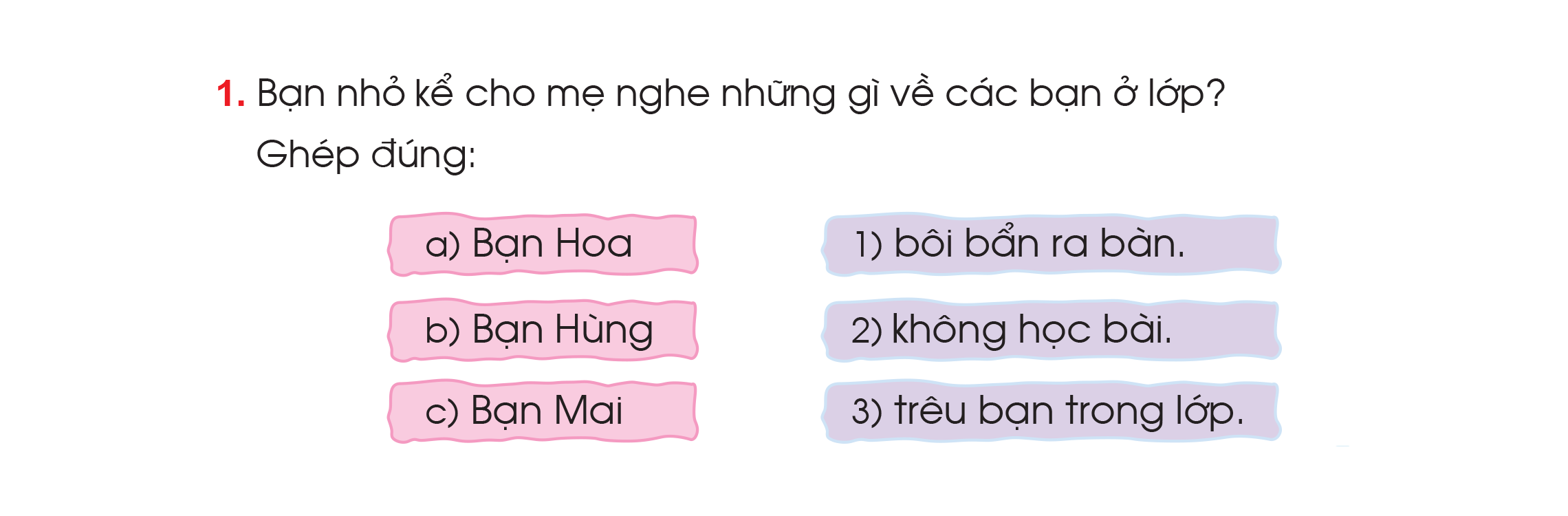 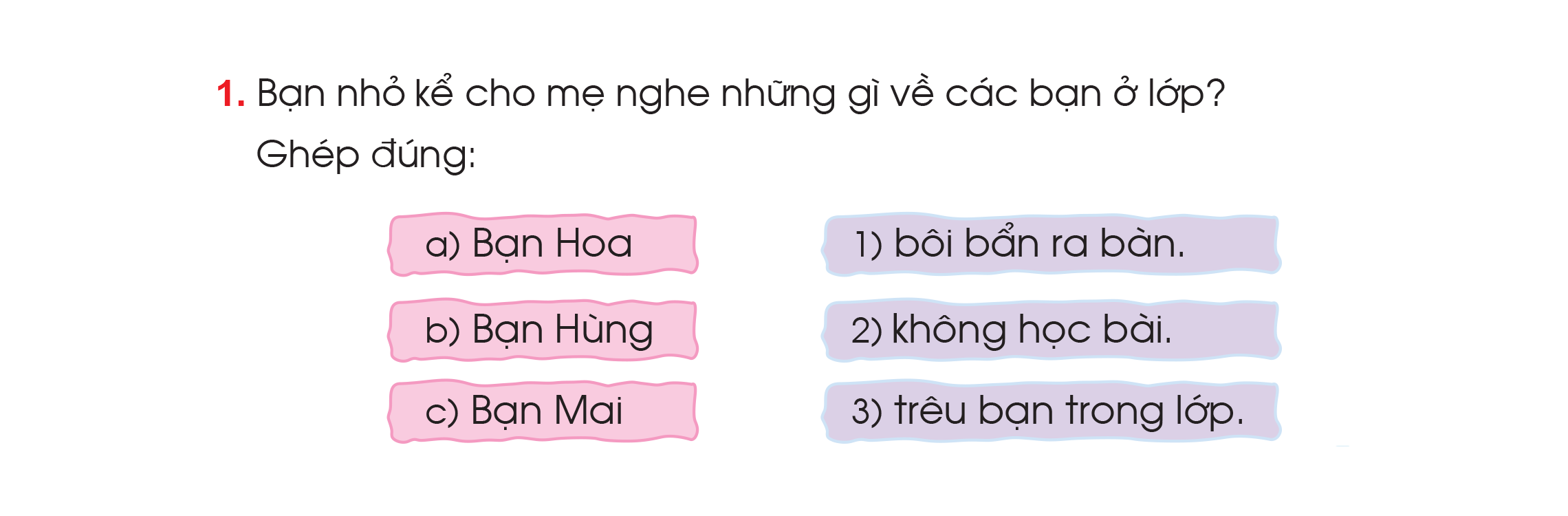 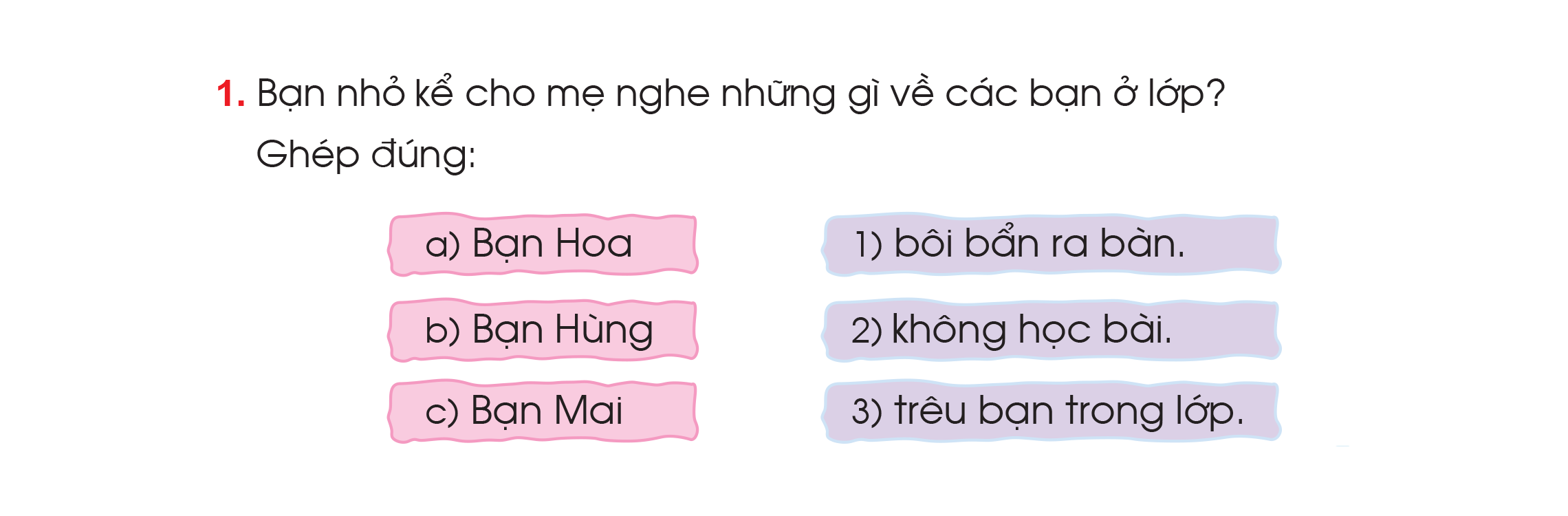 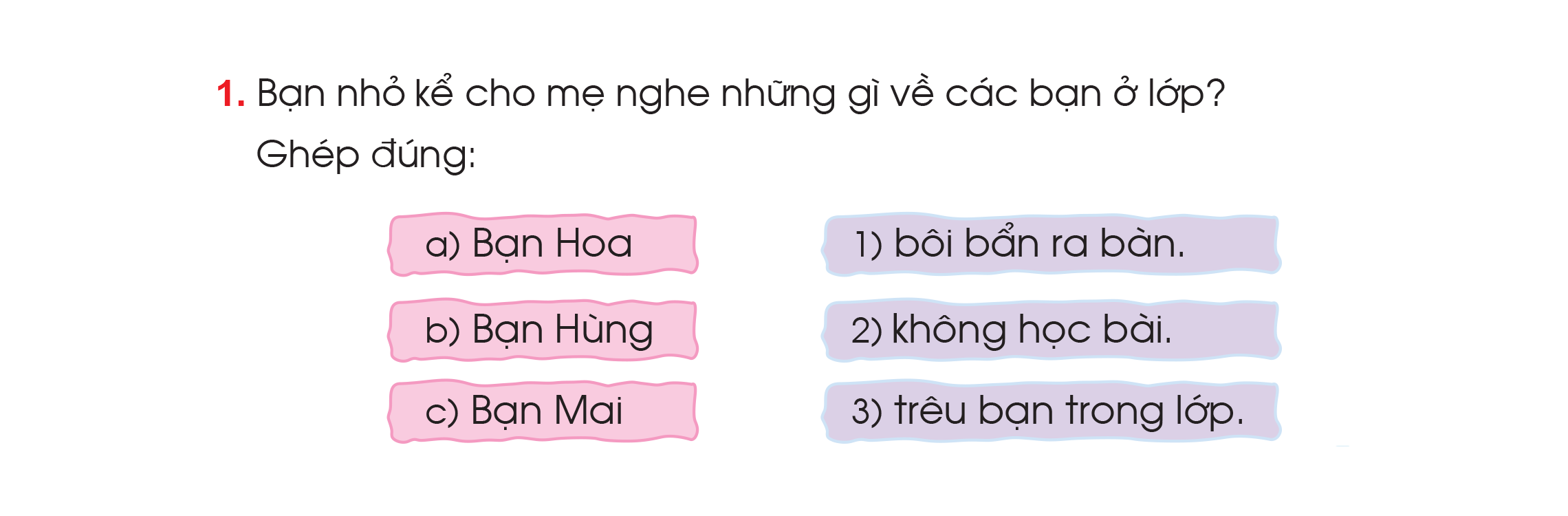 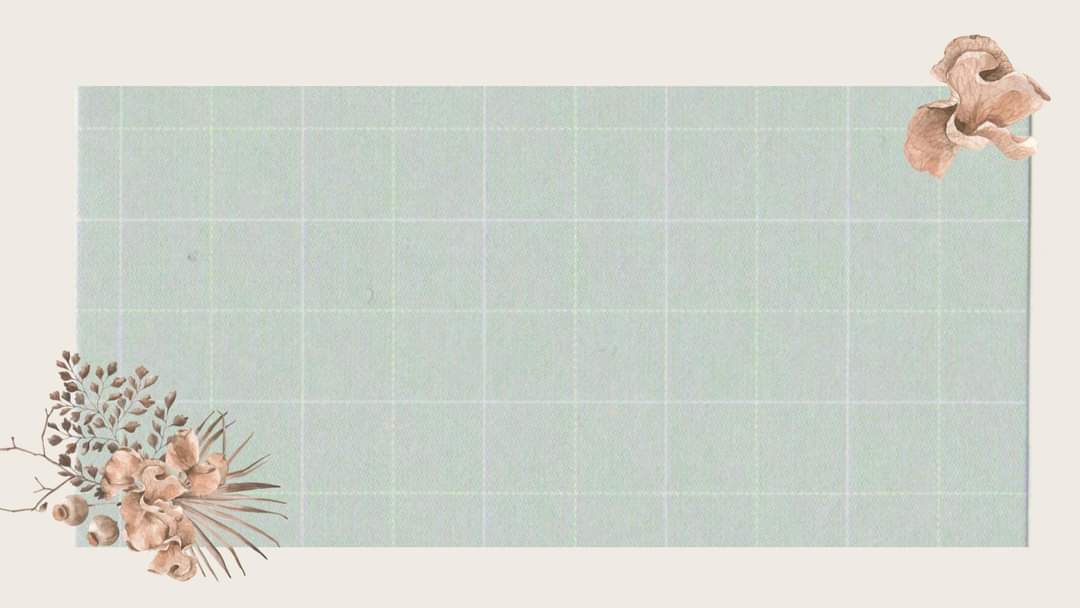 Trả lời các câu hỏi sau:
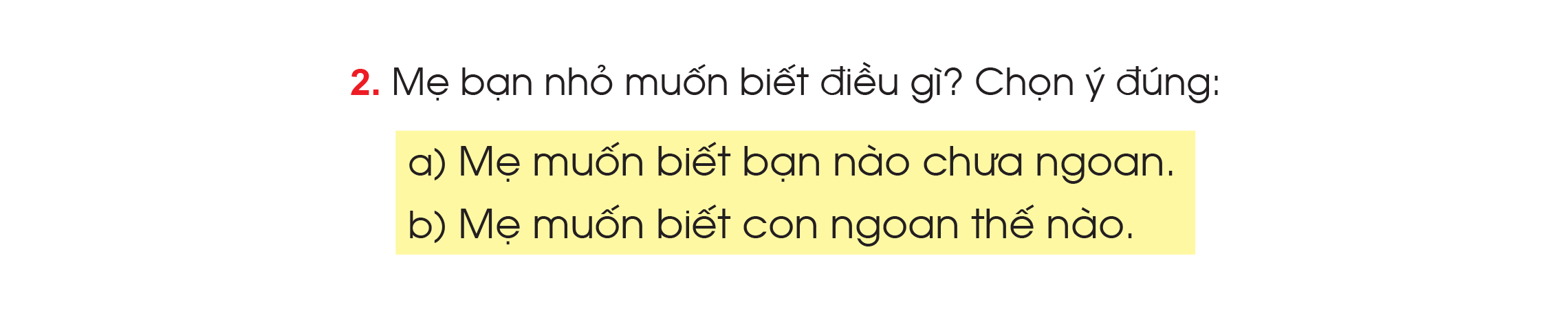 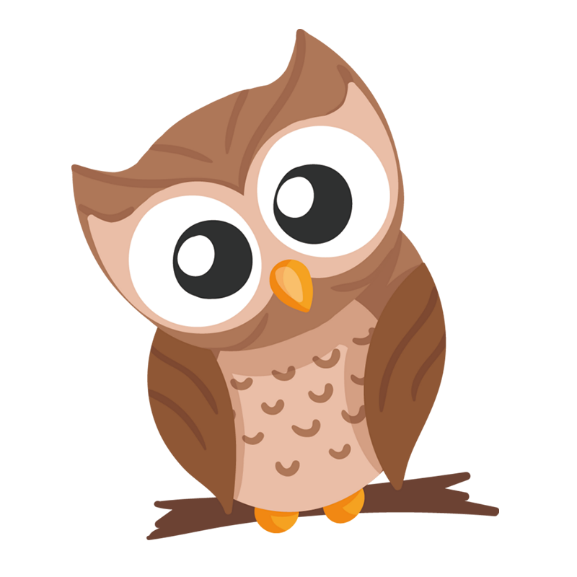 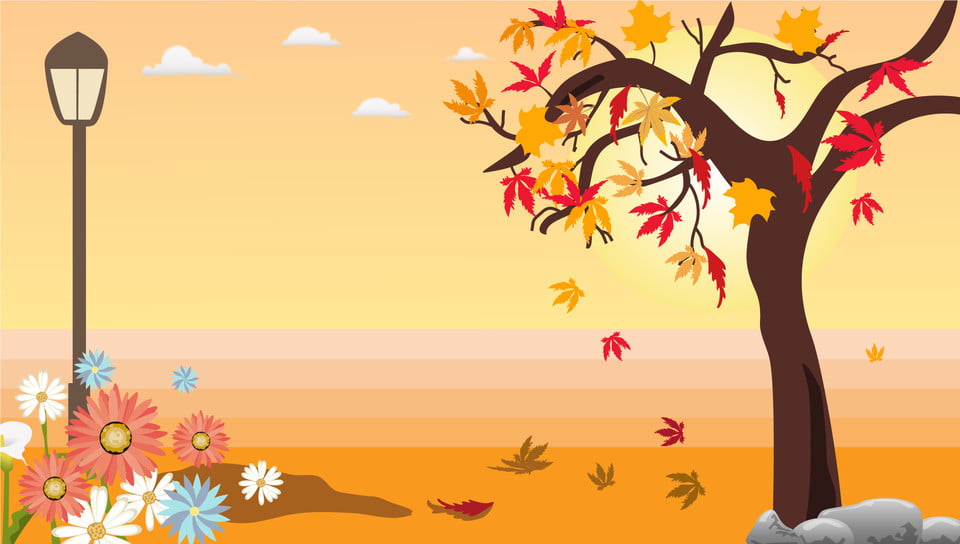 Hôm nay ở lớp các em đã ngoan thế nào?
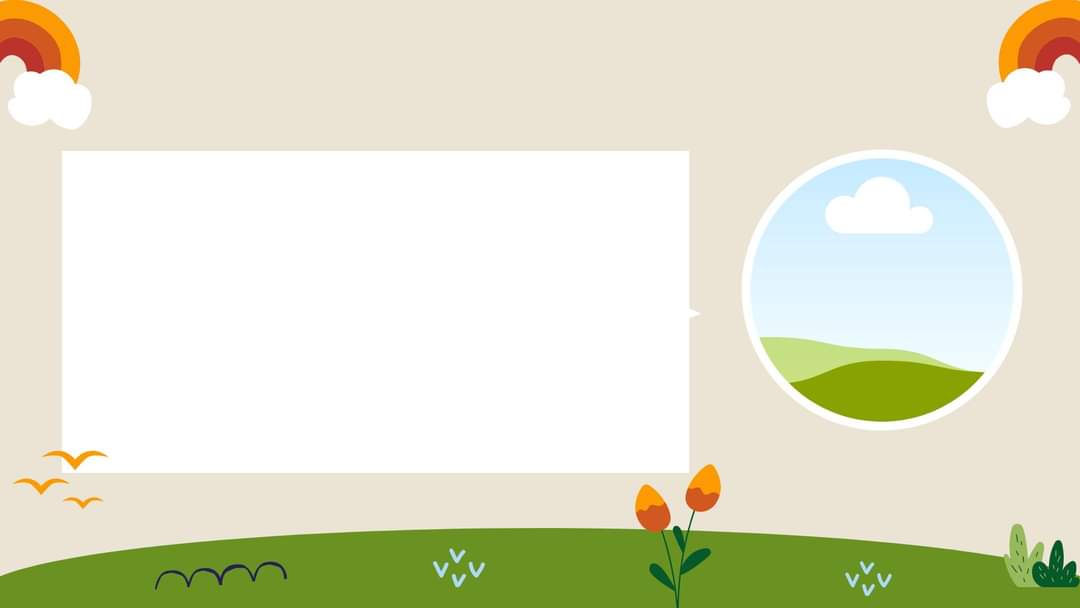 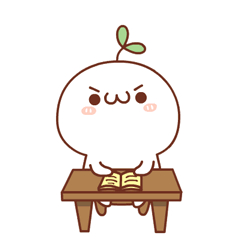 ĐỌC THUỘC LÒNG
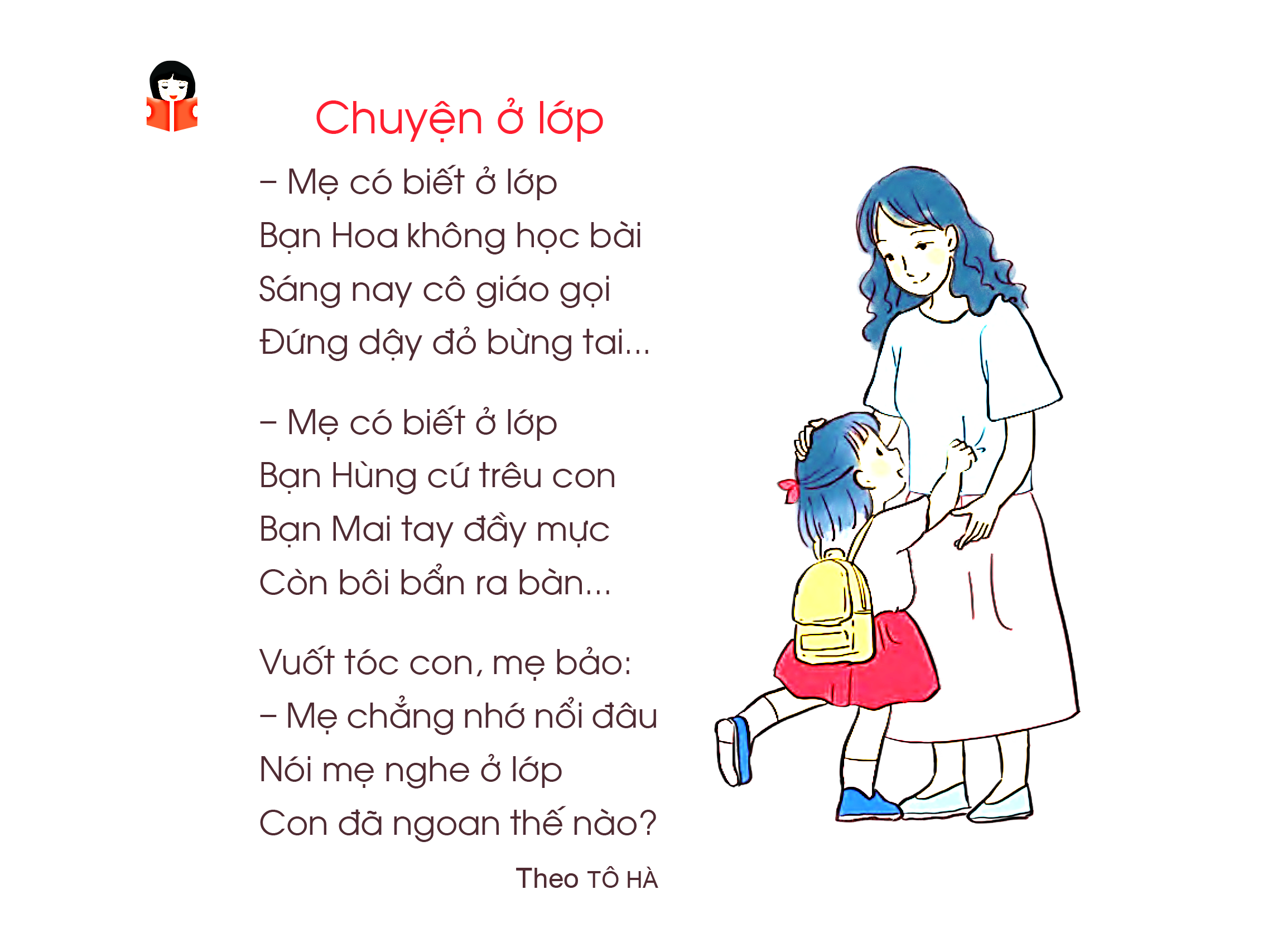 Chuyện ở lớp
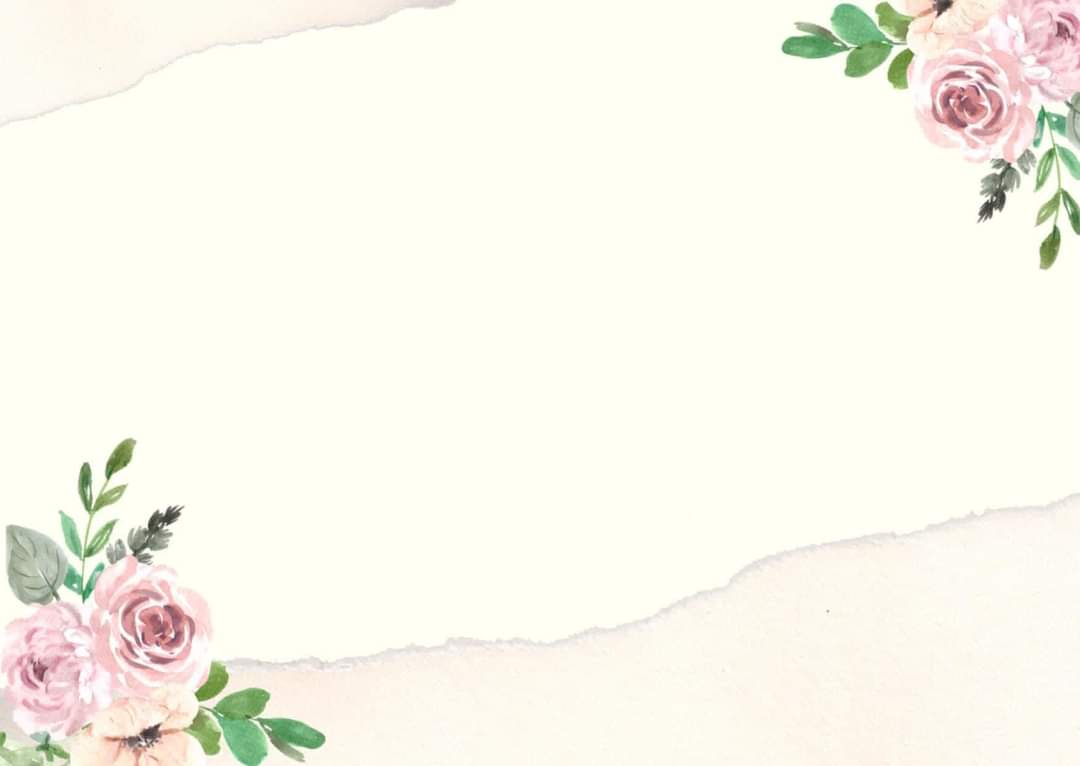 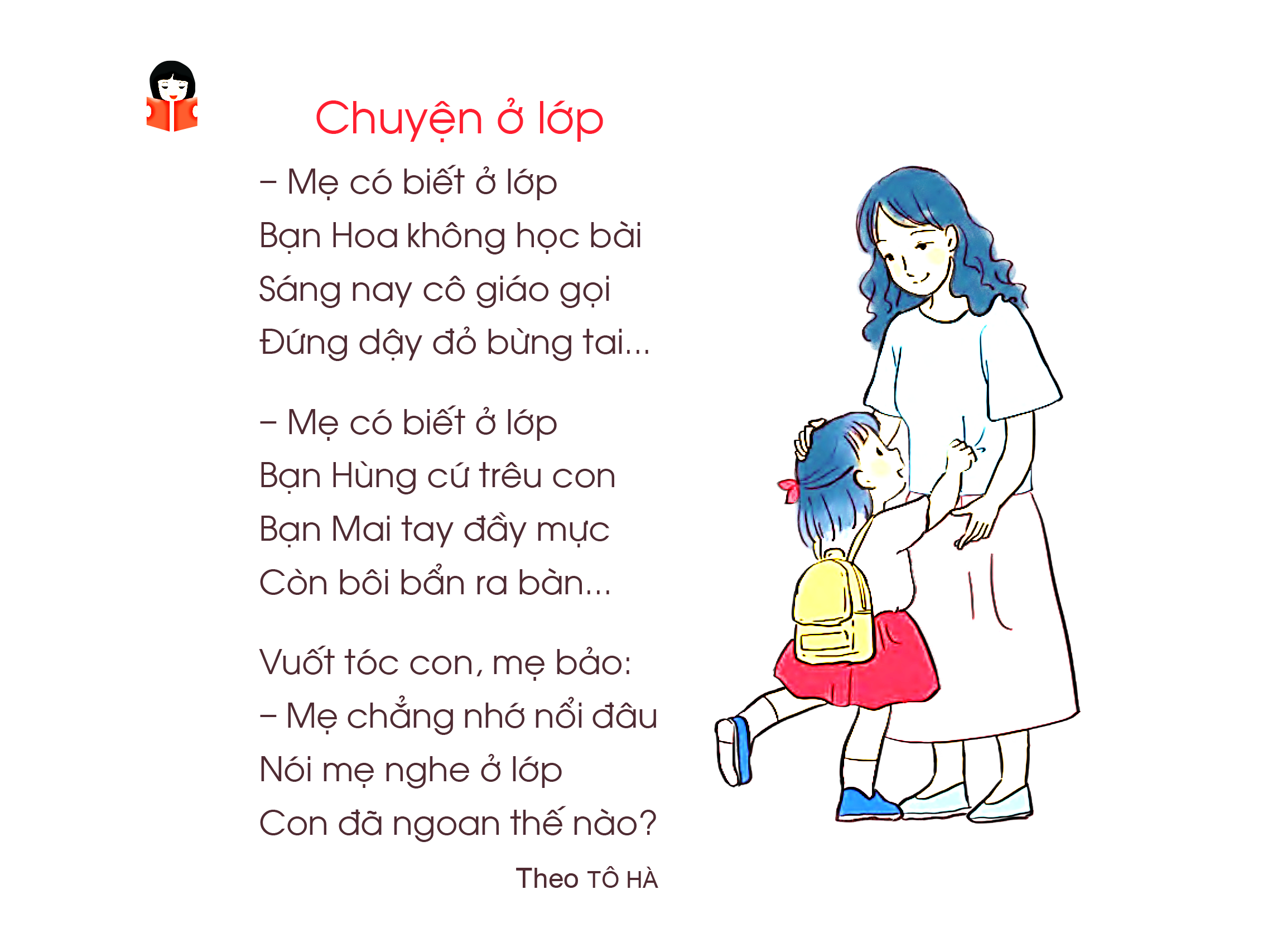 1
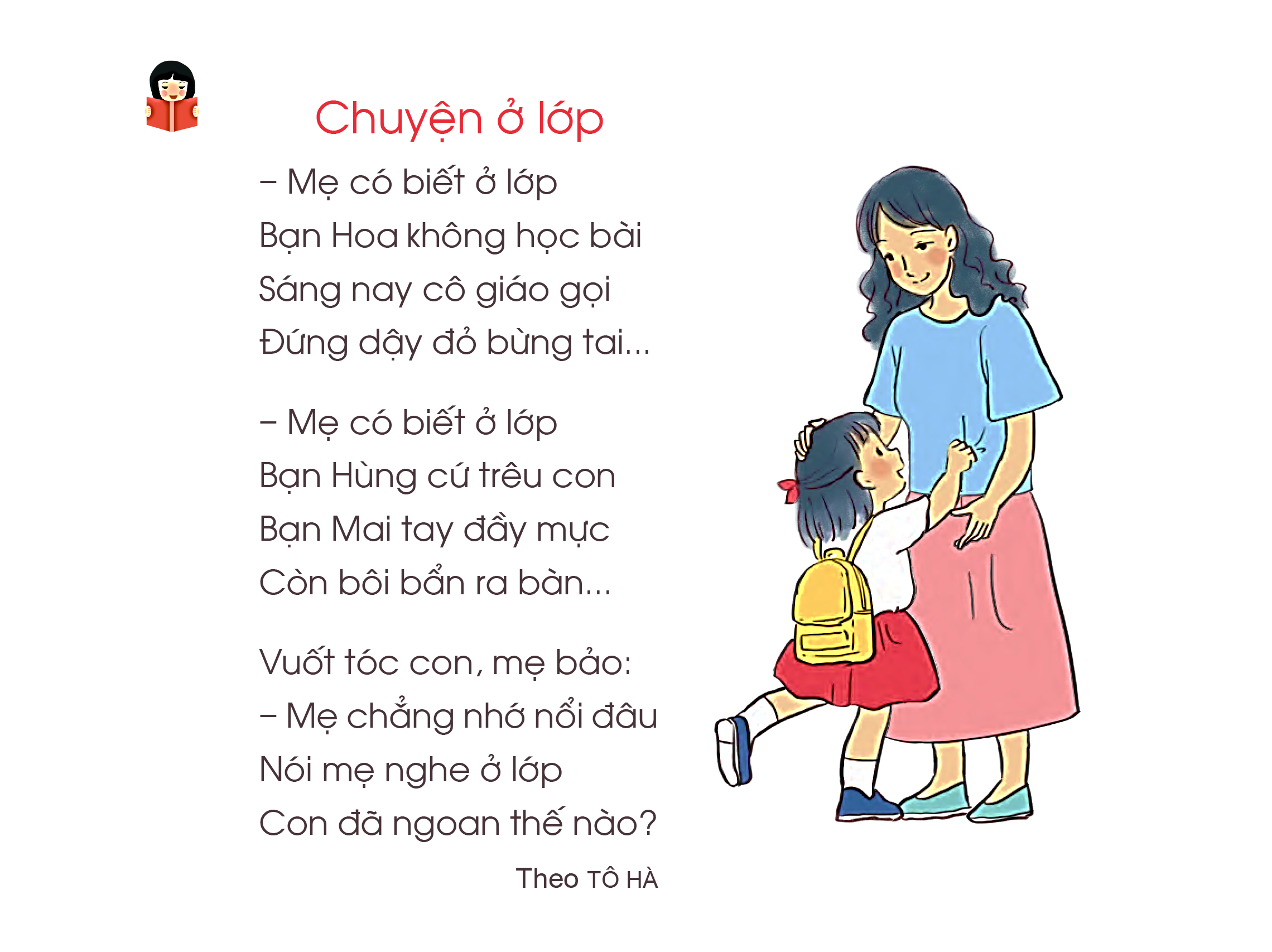 2
3